TN Foundational Literacy 
February 24-28
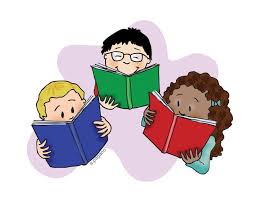 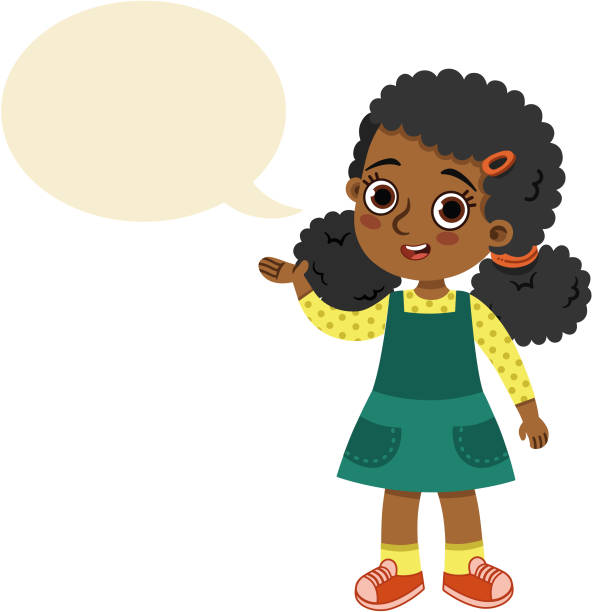 TODAY IS:
Add a timer
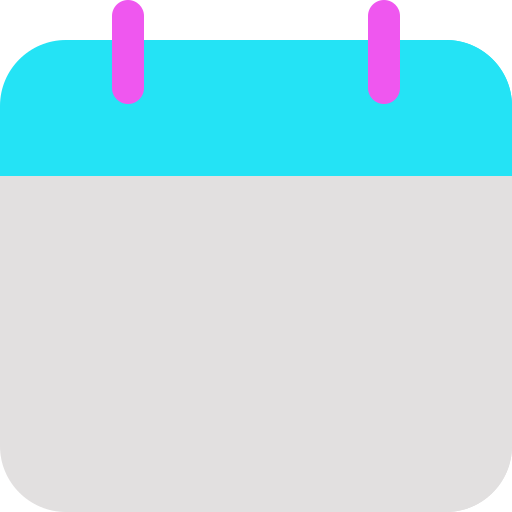 Focus Board
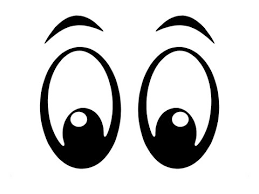 Monday
February 24, 2024
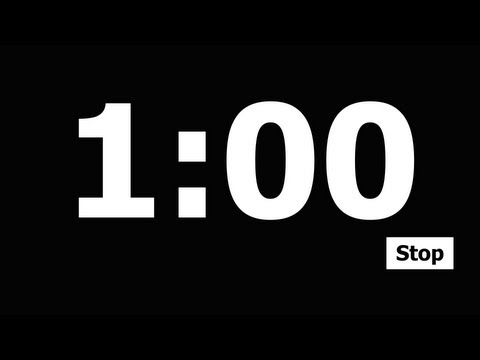 Color and Shape




red
crescent
Letter Bundle
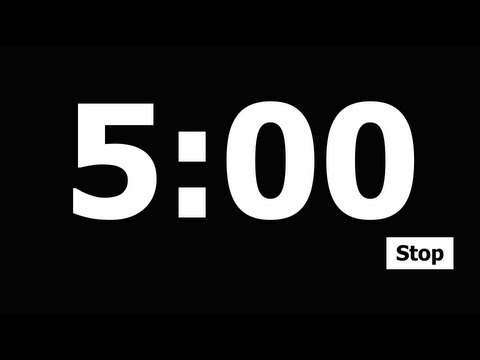 Number
2
two
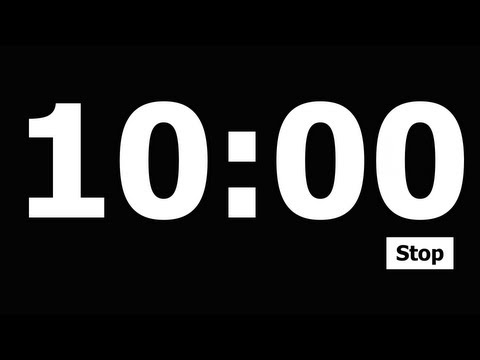 Hh
Jj
Ll
Mm
Ee
Sight Words:
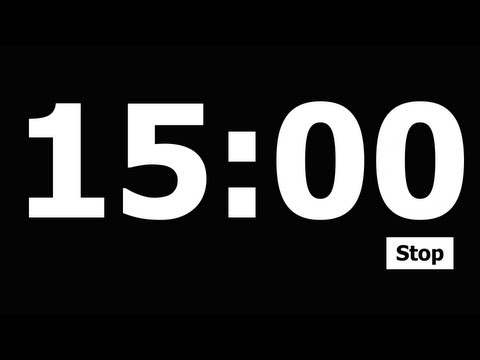 there
use
how
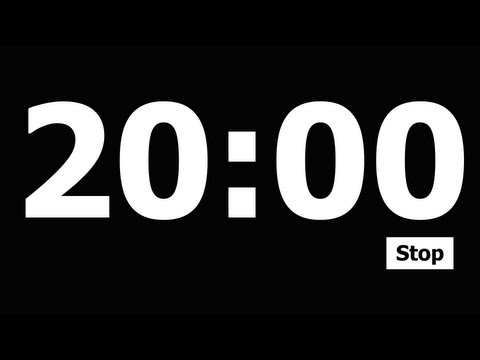 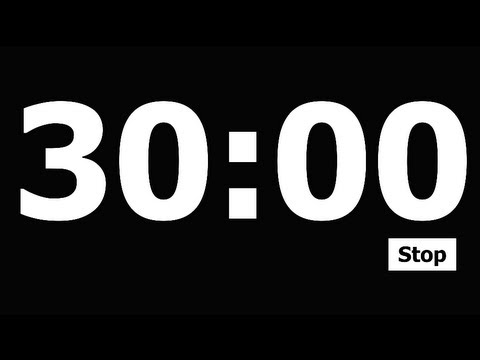 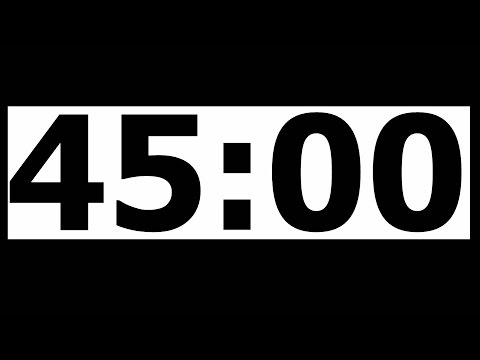 Daily 
Affirmation
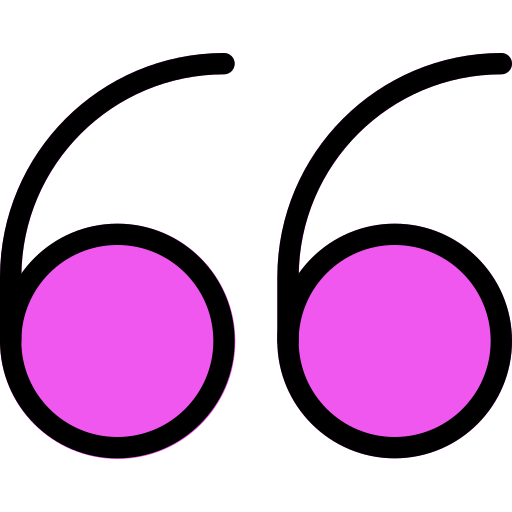 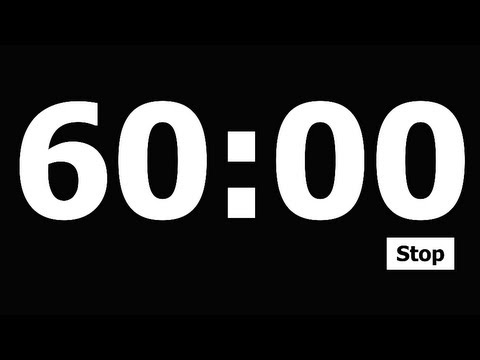 “I am worthy!”
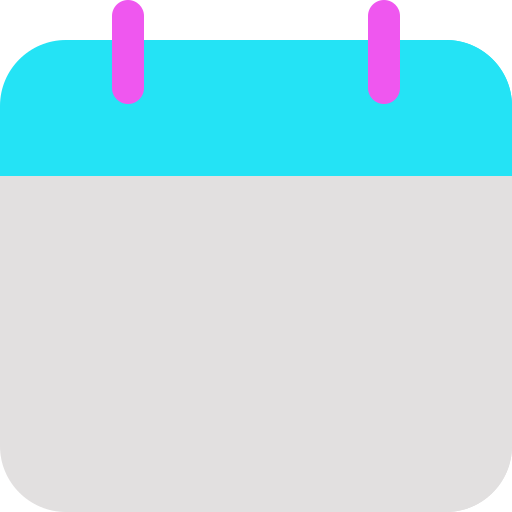 Today’s Lesson
Add a timer
TN Sounds First Vol. 2
Week 21
Day 1
Let’s Learn to Read!
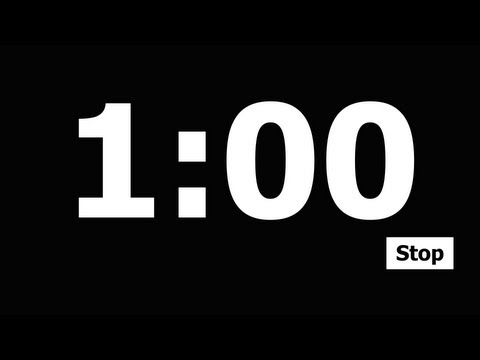 Adding Syllables
Make a Rhyme!
Snatch the Sound
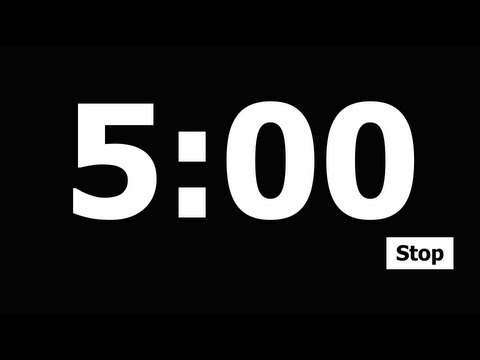 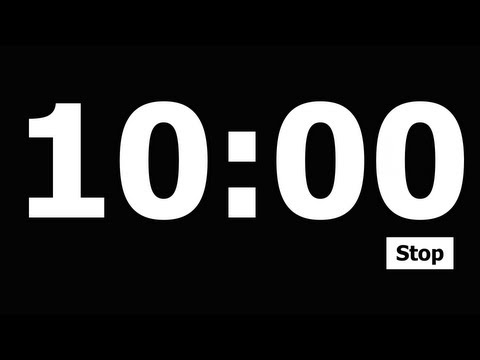 cook + ed
seat + ed
treat + ed
work + ed
play + ed
me
    no
    day
ten, den, _
when, then, _
wet, let, _
vet, pet, _
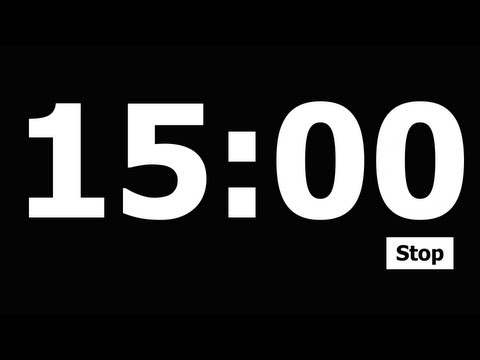 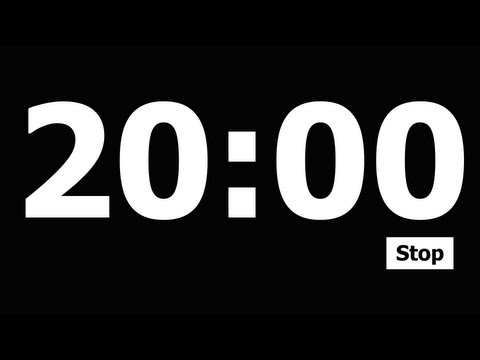 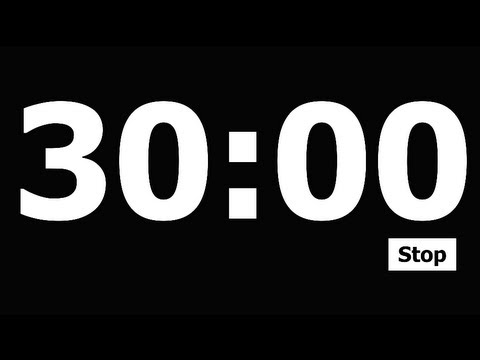 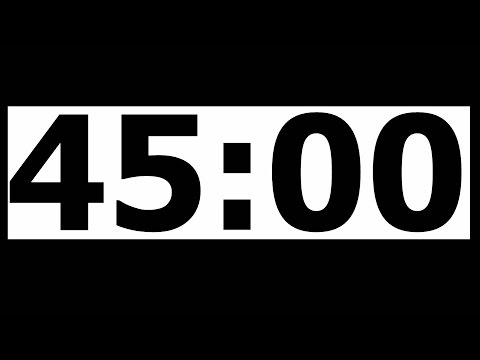 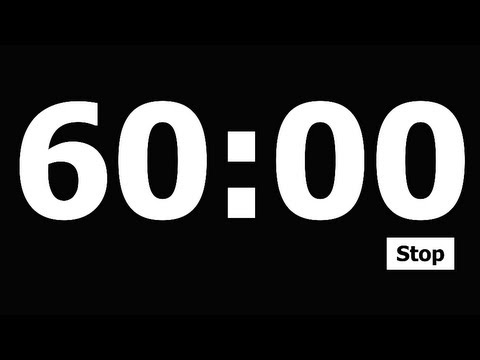 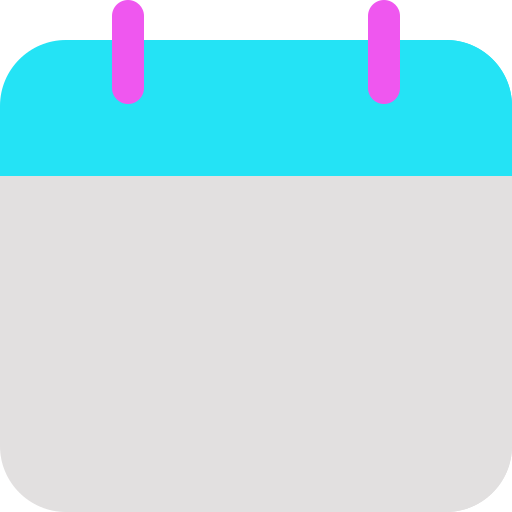 Add a timer
Today’s Lesson
Let’s Learn to Read!
TN Sounds First Vol. 2
Week 21
Day 1
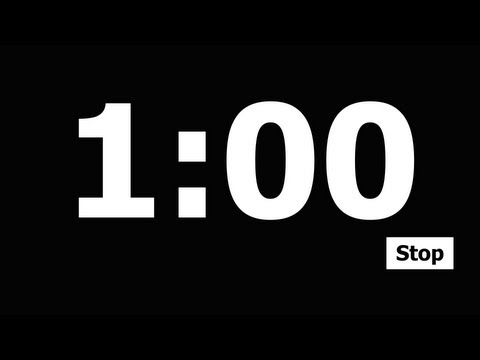 Snatch the Sound
Medial Sound
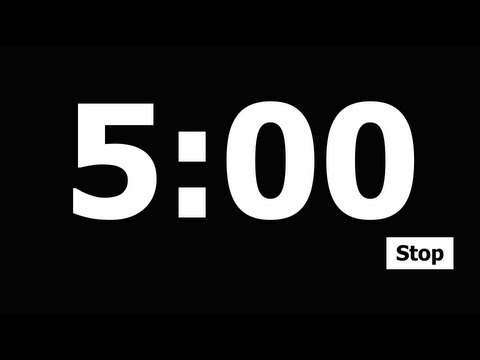 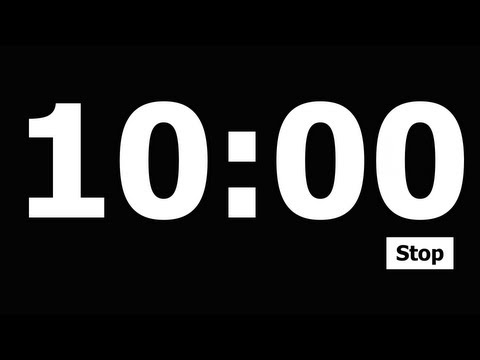 me
    no
    day
map, bag
dock, bus
fill, dip

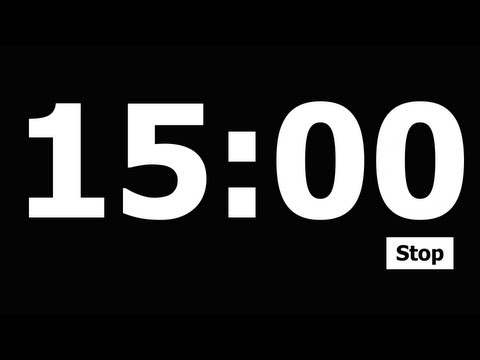 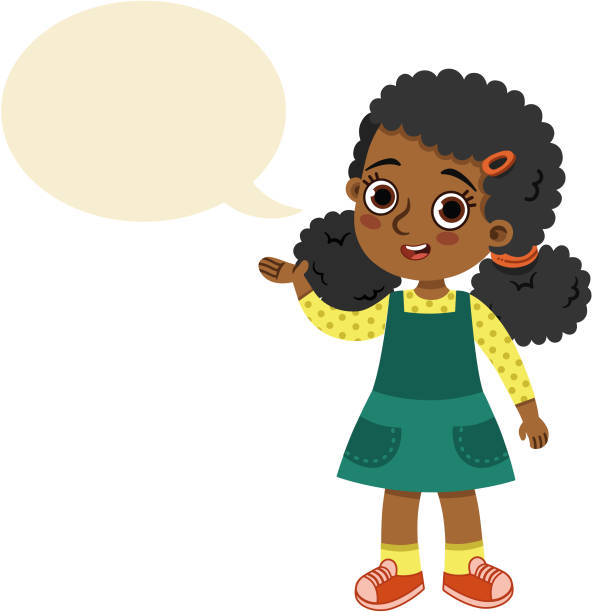 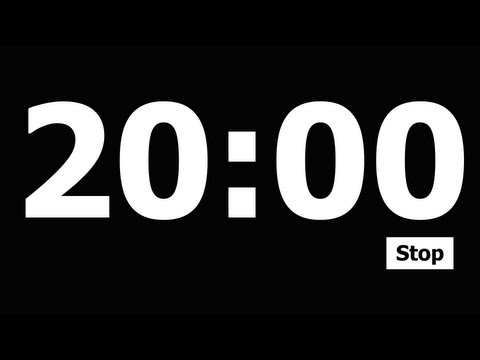 
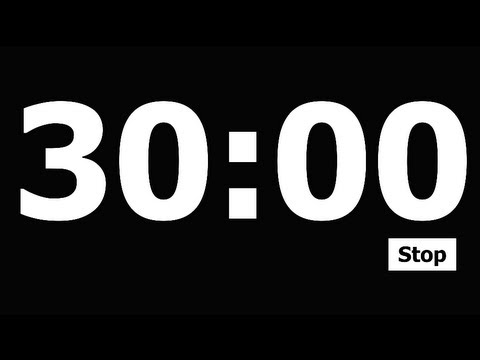 
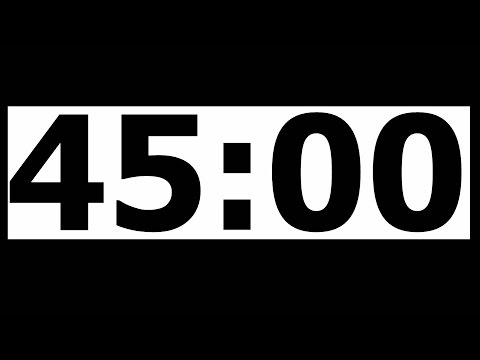 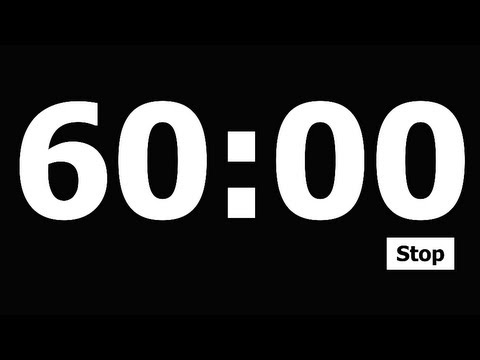 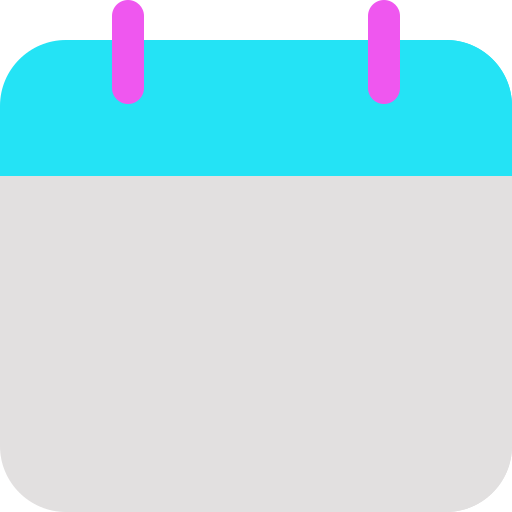 Add a timer
Let’s Learn to Read!
Today’s Lesson
TN Sounds First Vol. 2
Week 21
Day 1
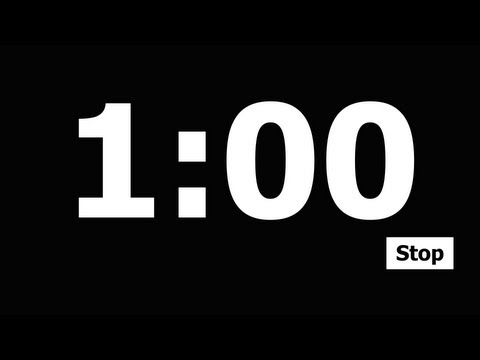 Silly Sentence
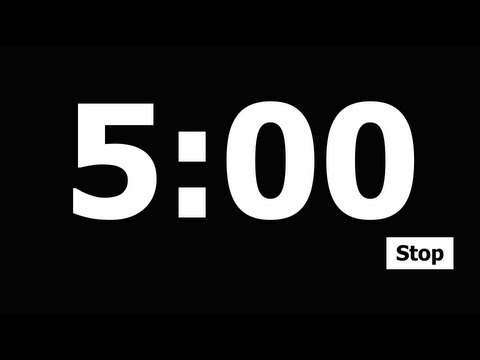 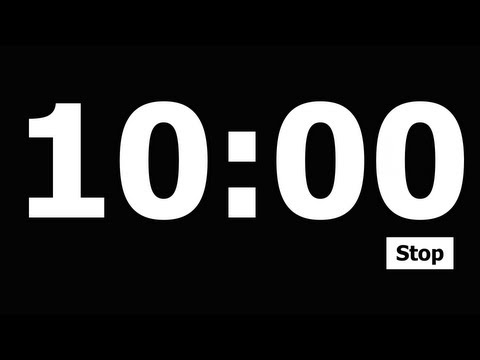 Babies blow big, blue bubbles.
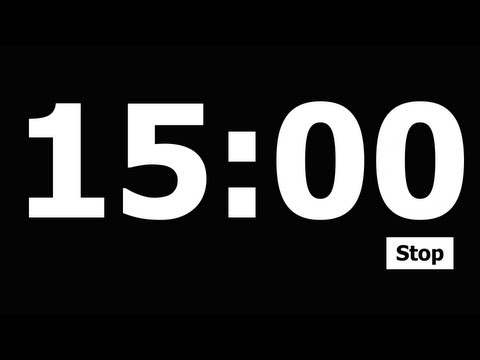 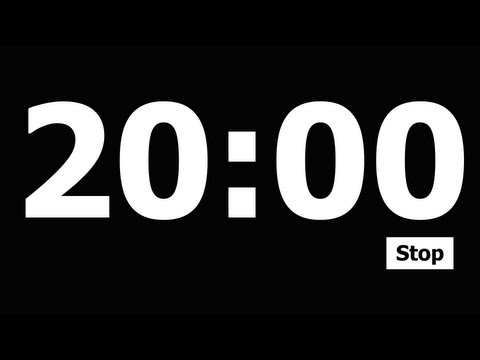 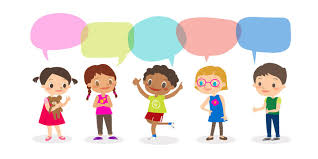 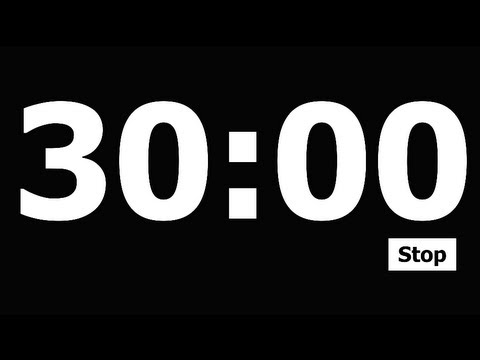 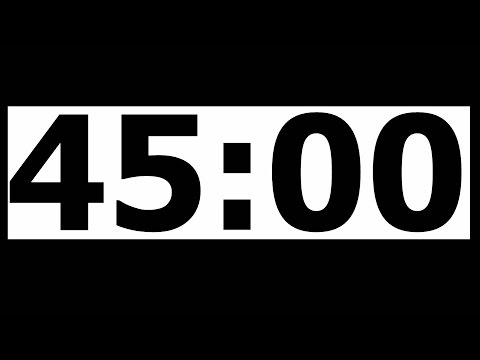 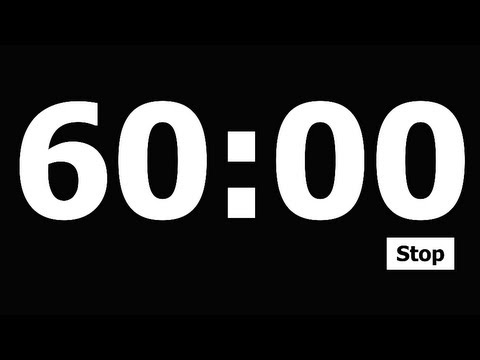 TODAY IS:
Add a timer
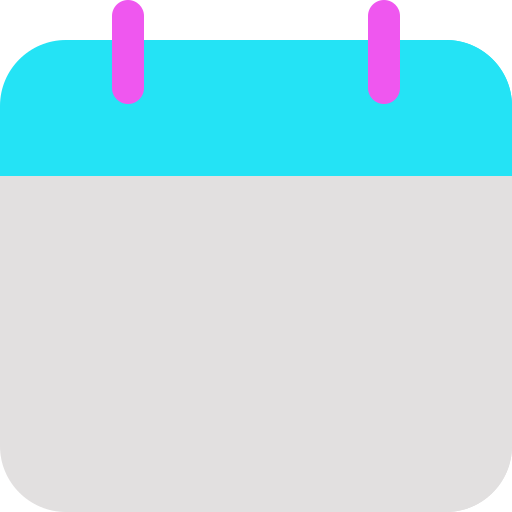 Focus Board
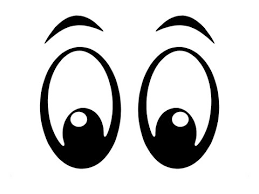 Tuesday
February 25, 2024
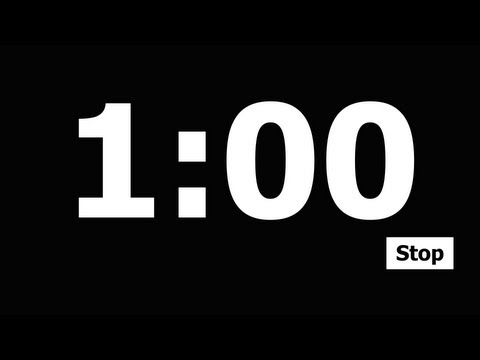 Color and Shape




red
crescent
Letter Bundle
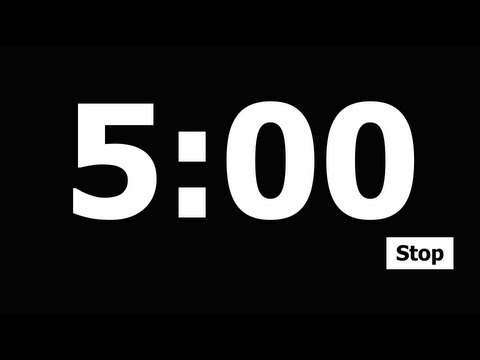 Number
2
two
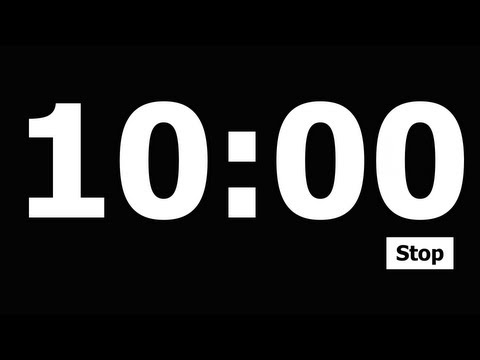 Hh
Jj
Ll
Mm
Ee
Sight Words:
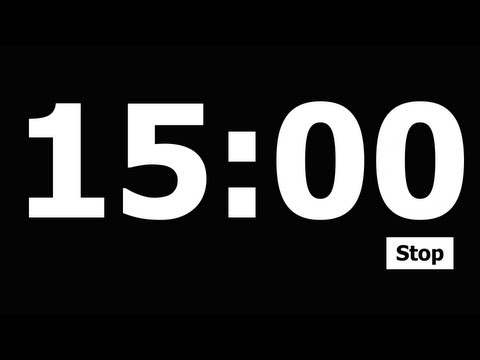 there
use
how
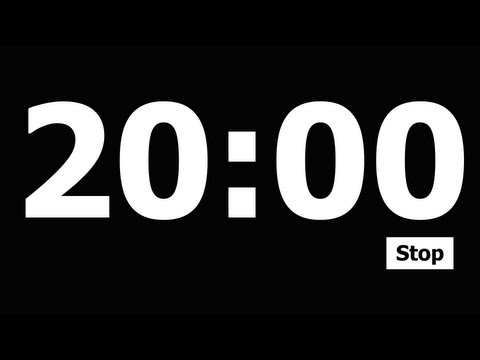 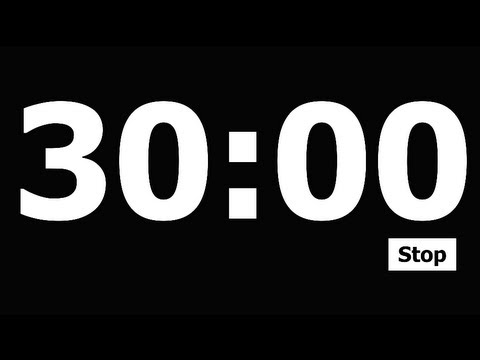 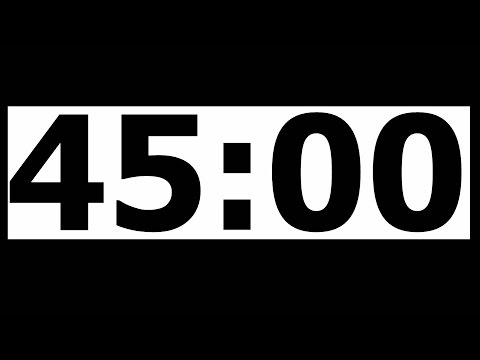 Daily 
Affirmation
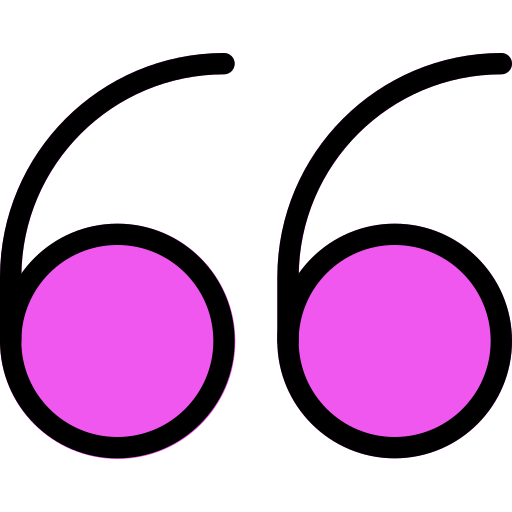 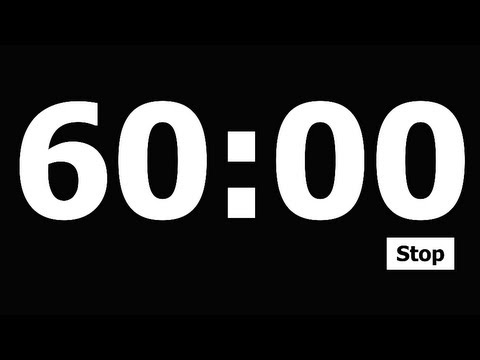 “I am worthy!”
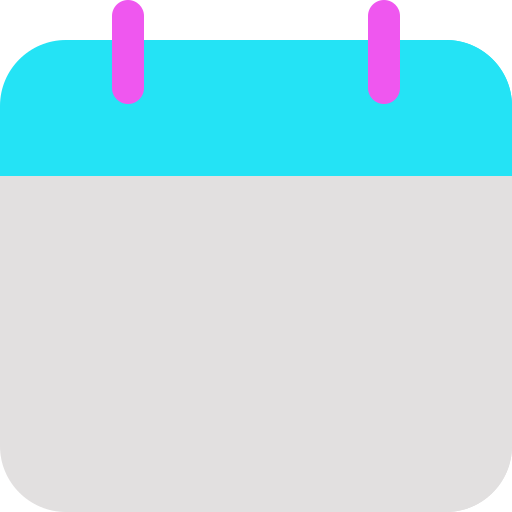 Today’s Lesson
TN Sounds First Vol. 2
Week 21
Day 2
Add a timer
Let’s Learn to Read!
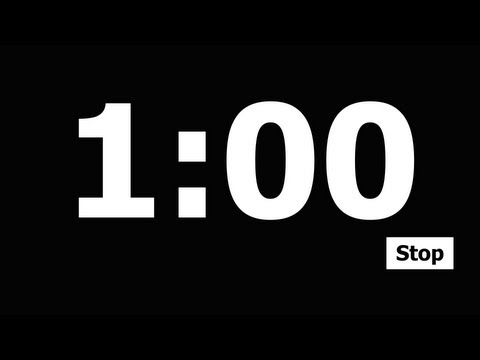 Rhyme Time!
Snatch the Sound
Adding Syllables
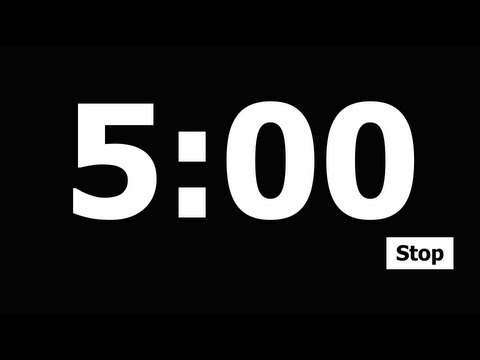 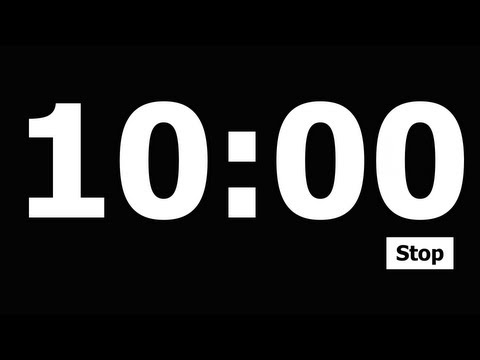 you
   fee
   why
walk + ing
shop + ing
run + ing
jog + ing
teach + ing
led, bed, _
sled, Ned, _
went, rent, _
sent, tent, _
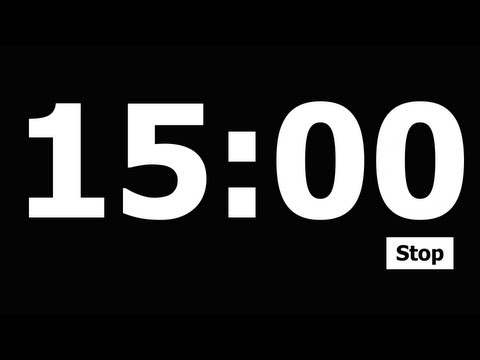 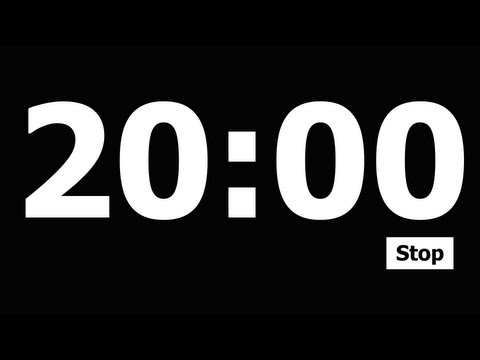 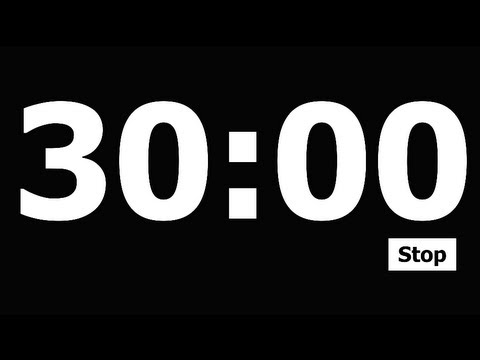 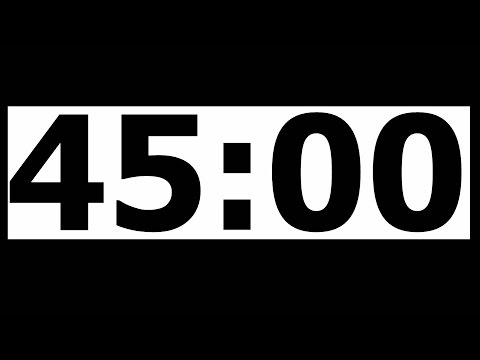 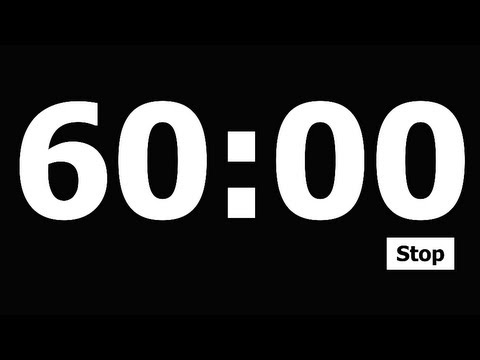 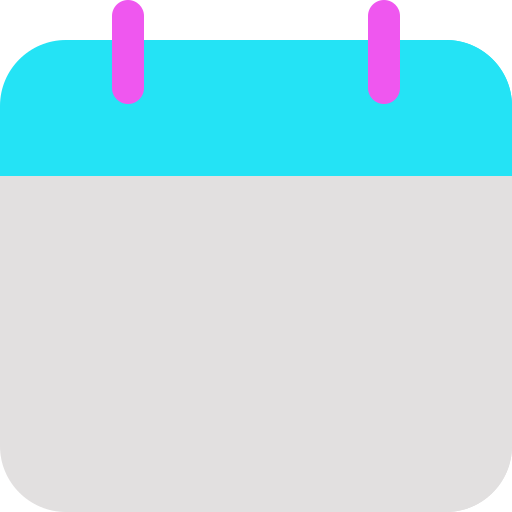 Add a timer
Today’s Lesson
Let’s Learn to Read!
TN Sounds First Vol. 2
Week 21
Day 2
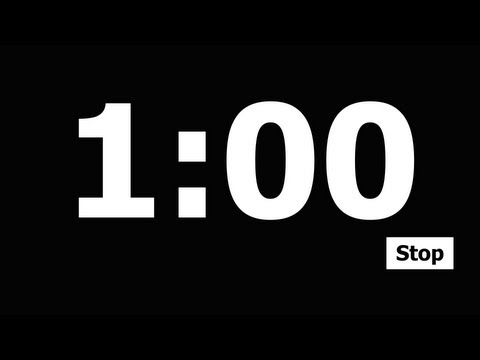 Snatch the Sound
Medial Sound
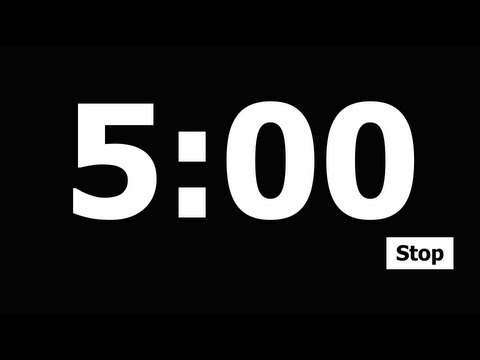 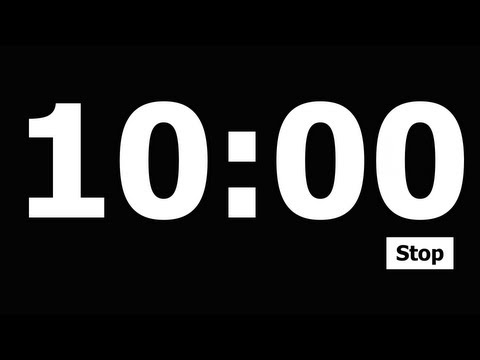 you
      fee
      why
much, win
mud, rug
dad, pad

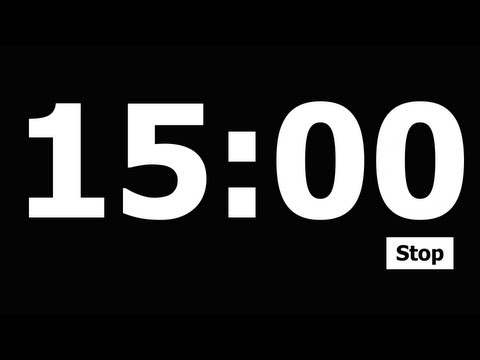 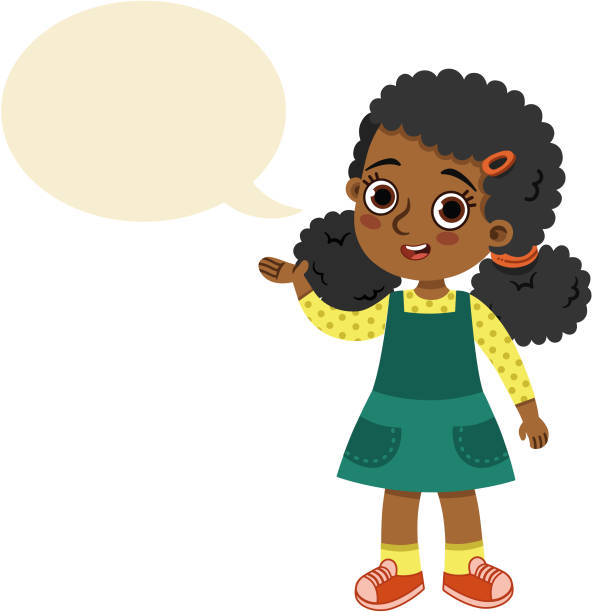 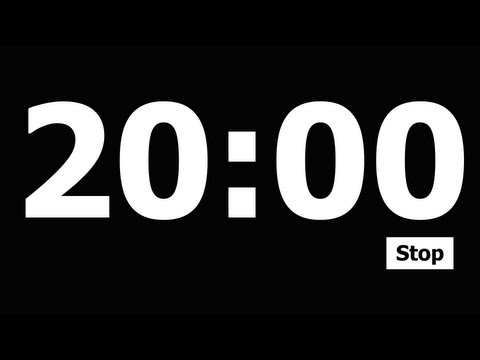 
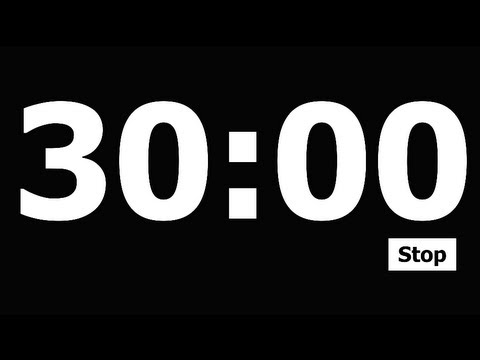 
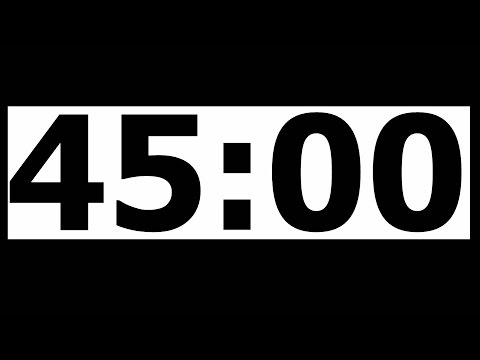 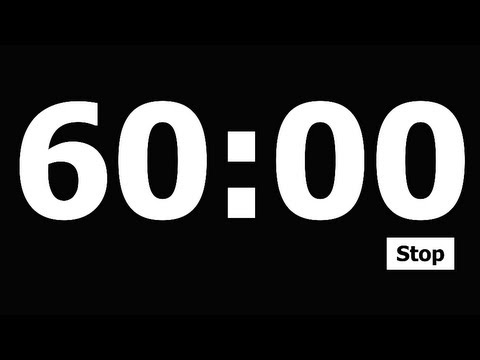 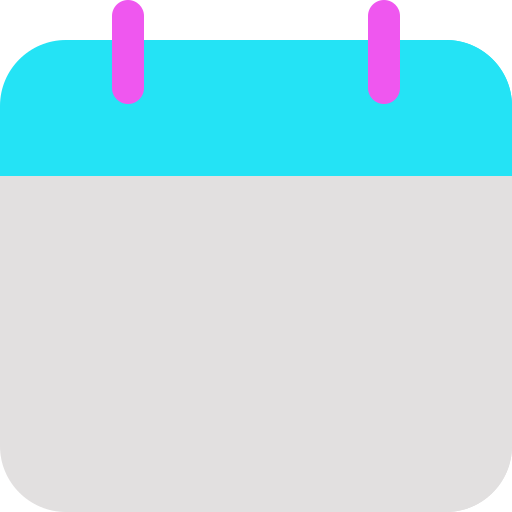 Add a timer
Let’s Learn to Read!
Today’s Lesson
TN Sounds First Vol. 2
Week 21
Day 2
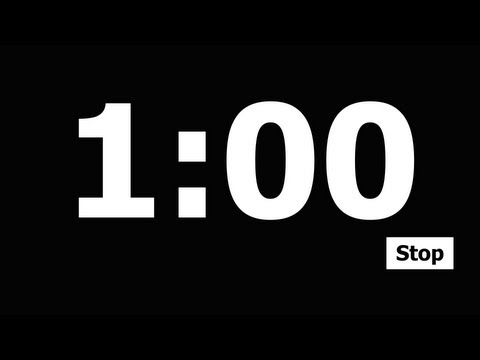 Silly Sentence
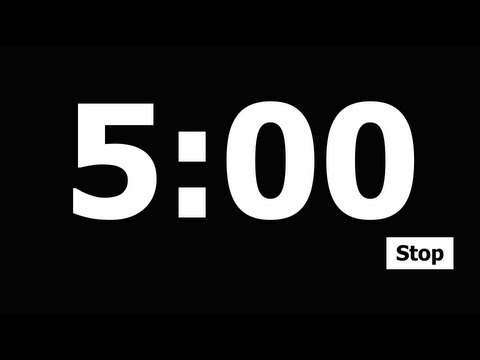 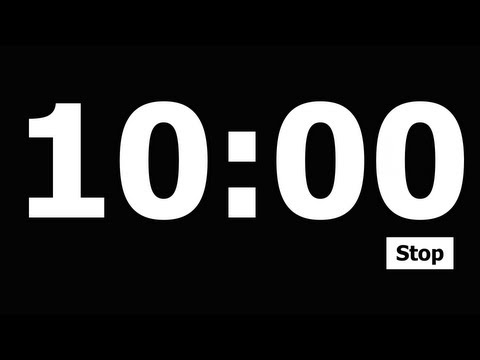 Slithering snakes sneak on Sundays.
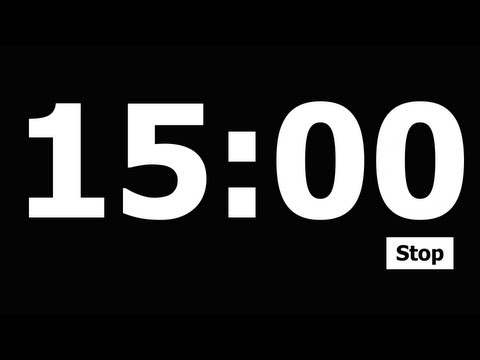 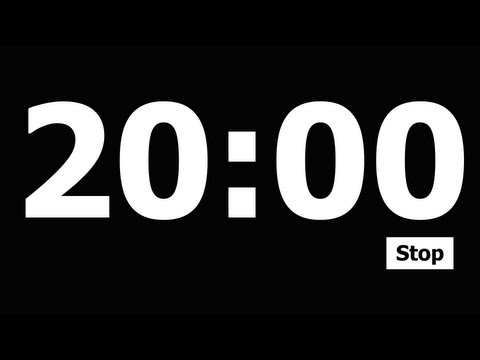 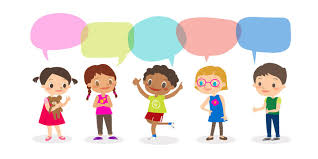 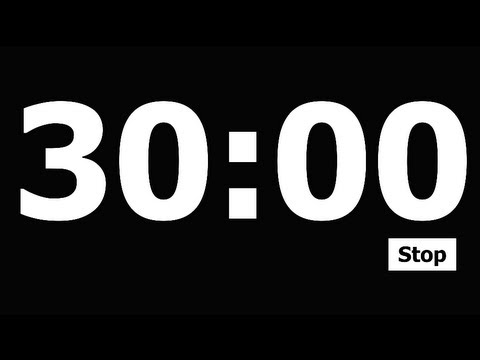 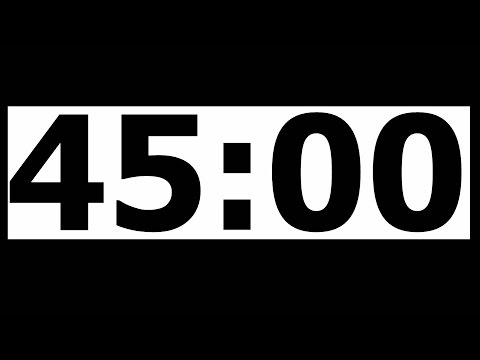 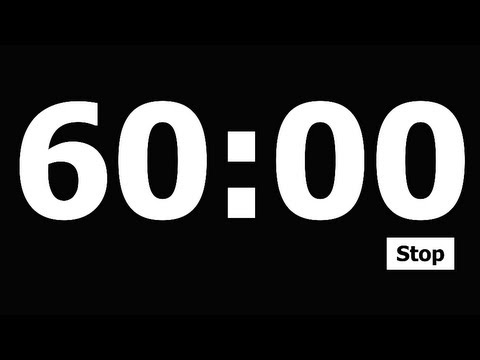 TODAY IS:
Add a timer
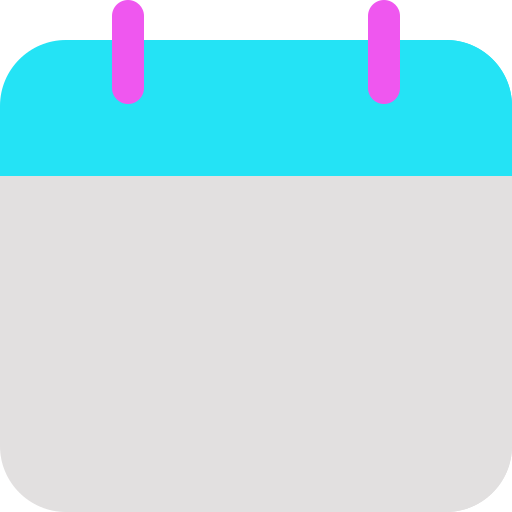 Focus Board
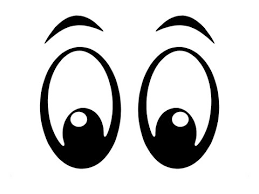 Wednesday
February 26, 2024
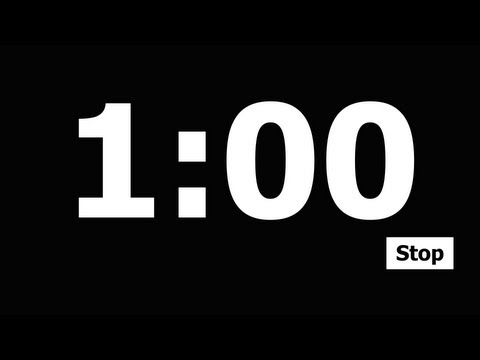 Color and Shape




red
crescent
Letter Bundle
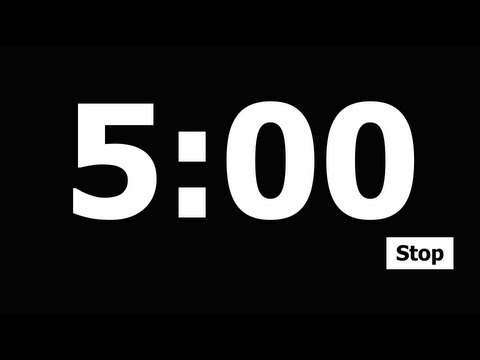 Number
2
two
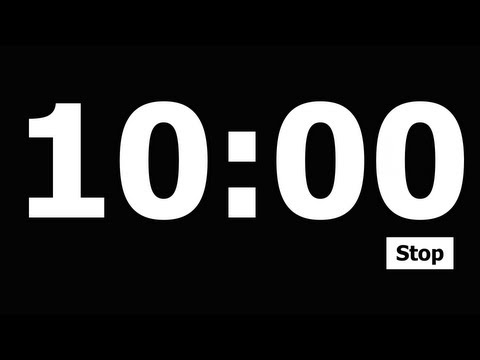 Hh
Jj
Ll
Mm
Ee
Sight Words:
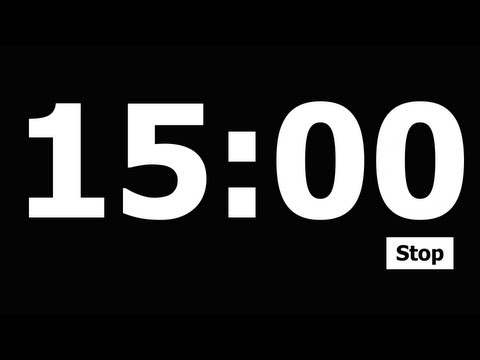 there
use
how
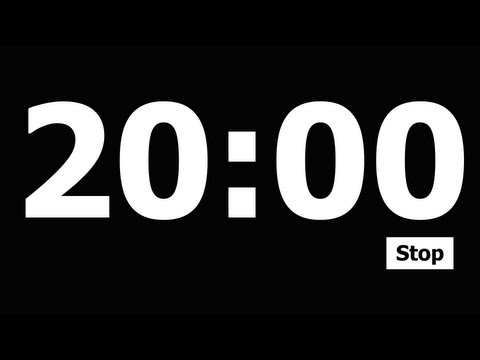 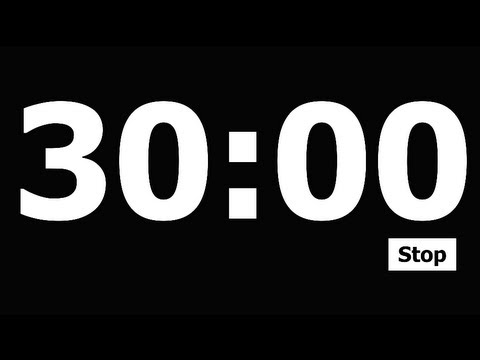 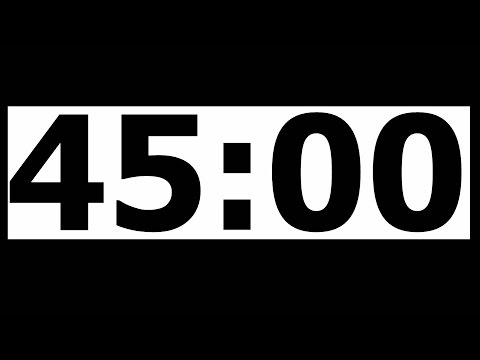 Daily 
Affirmation
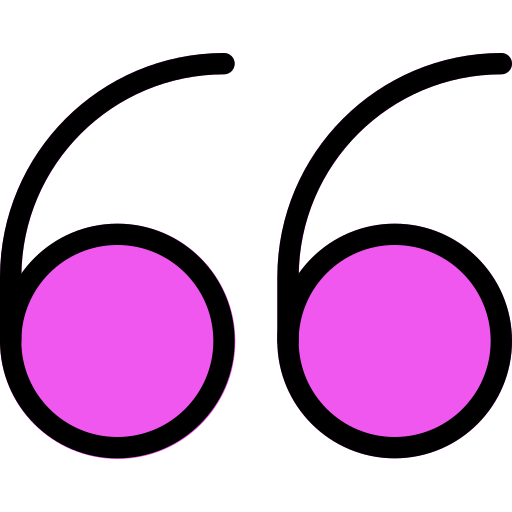 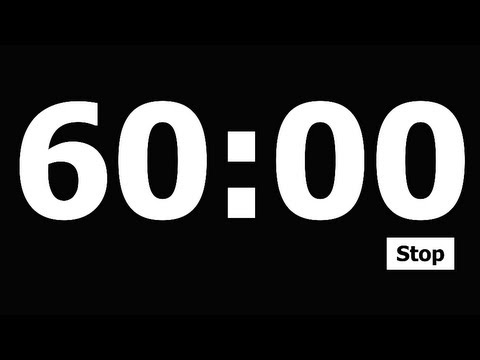 “I am worthy!”
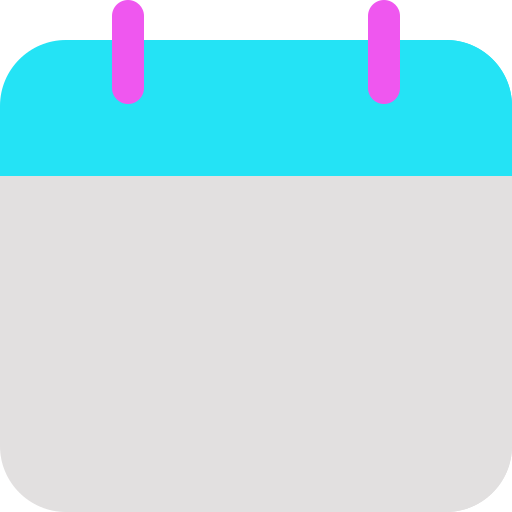 Add a timer
Today’s Lesson
Let’s Learn to Read!
TN Sounds First Vol. 2
Week 21
Day 3
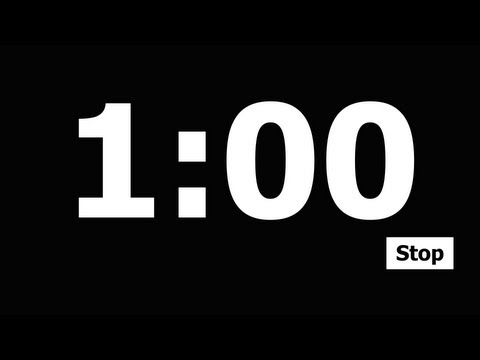 Snatch the Sound
Adding Syllables
Rhyme Time!
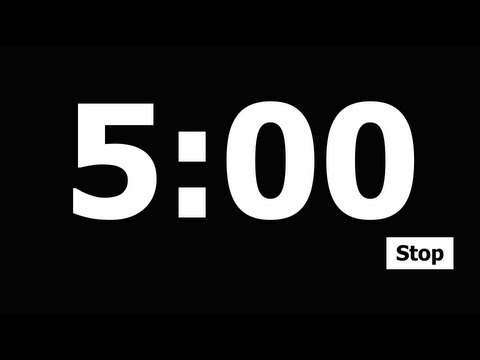 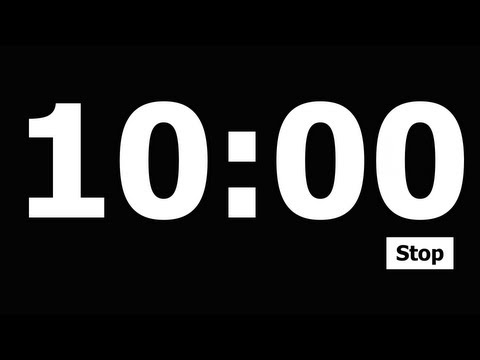 mow
   hat
   tag
fell, tell, _
shell, well, _
France, chance, _
glance, prance, _
pain + ful
wish + ful
hope + ful
use + ful
help + ful
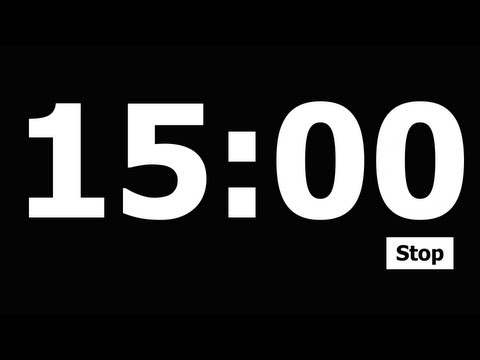 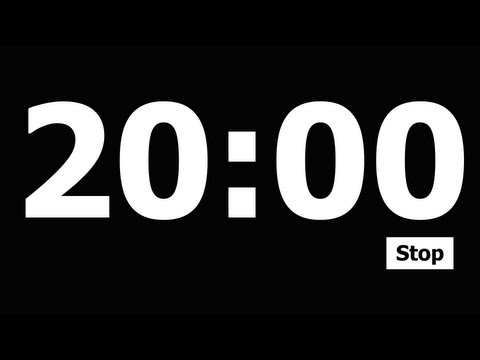 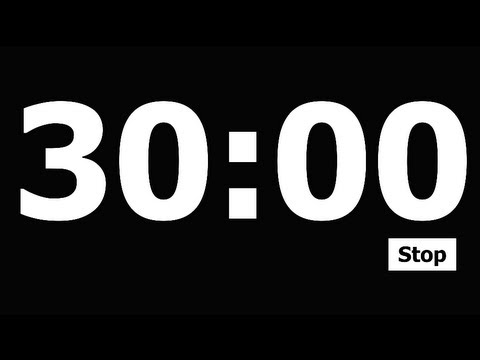 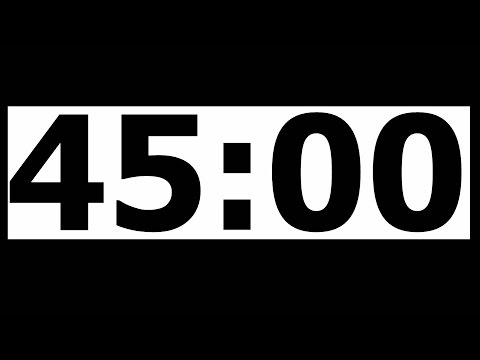 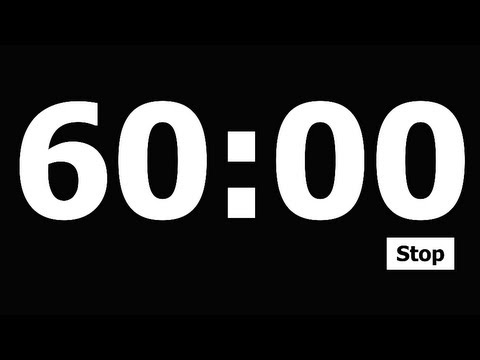 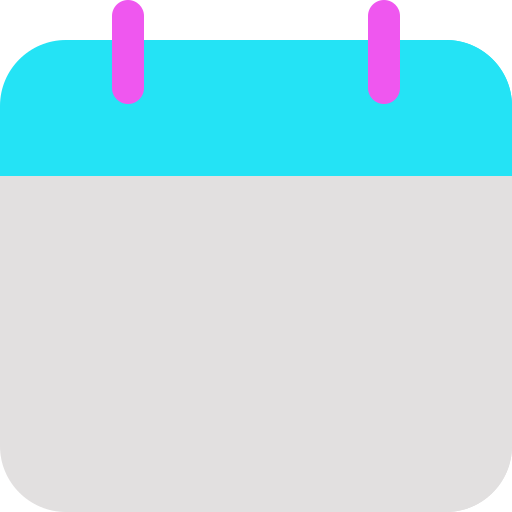 Add a timer
Today’s Lesson
Let’s Learn to Read!
TN Sounds First Vol. 2
Week 20
Day 3
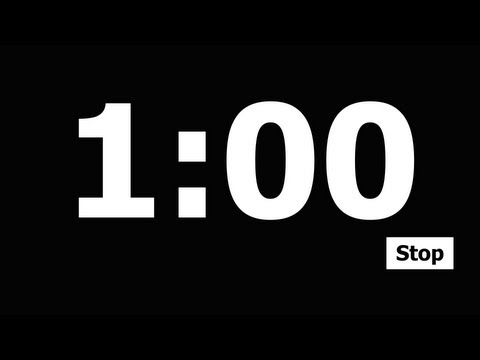 Snatch the Sound
Medial Sound
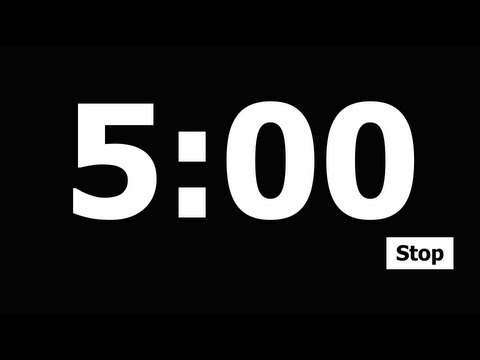 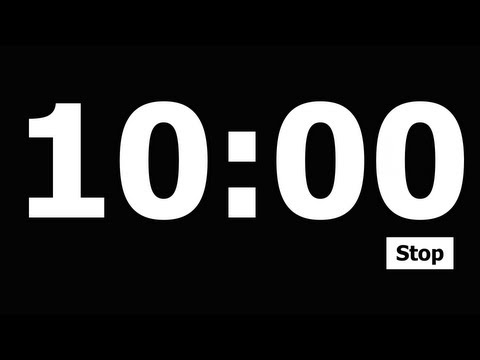 mow
   hat
   tag
gem, stick
hum, pup
pop, nod

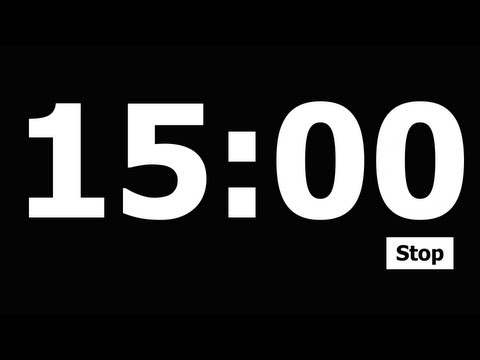 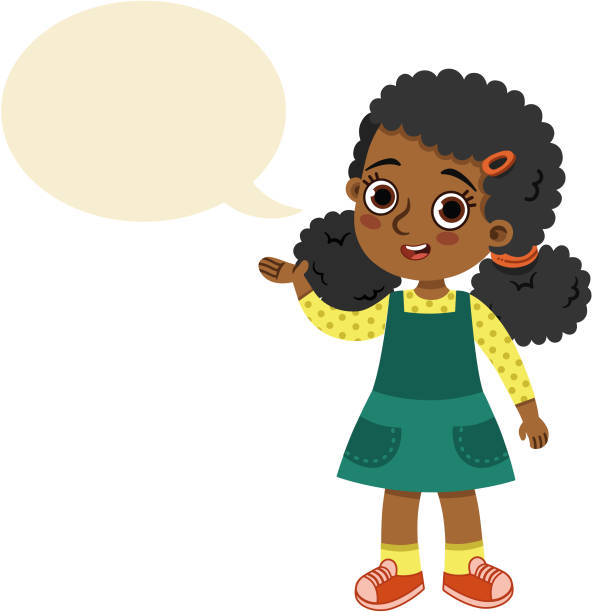 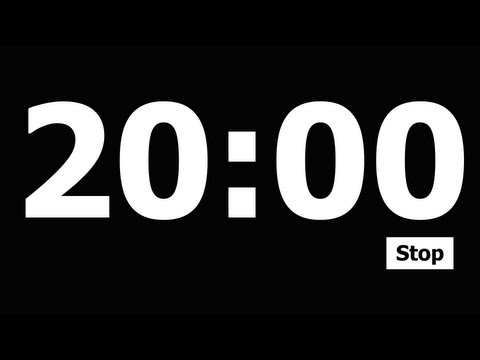 
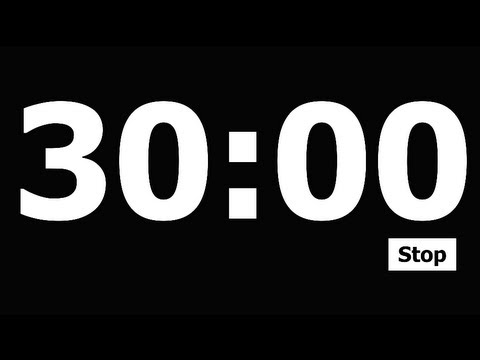 
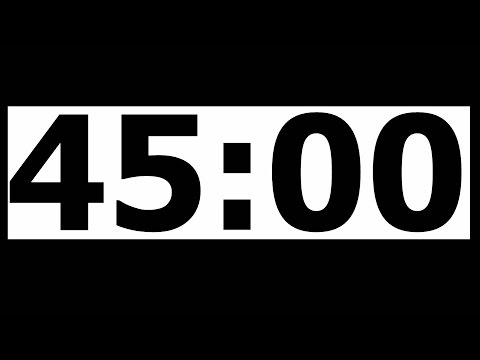 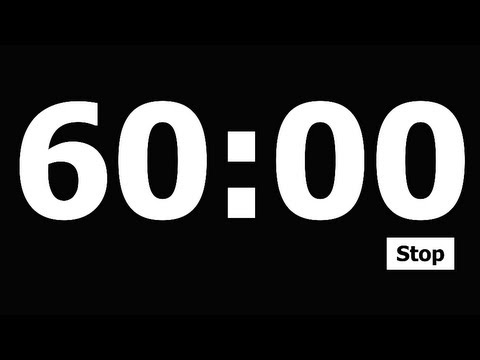 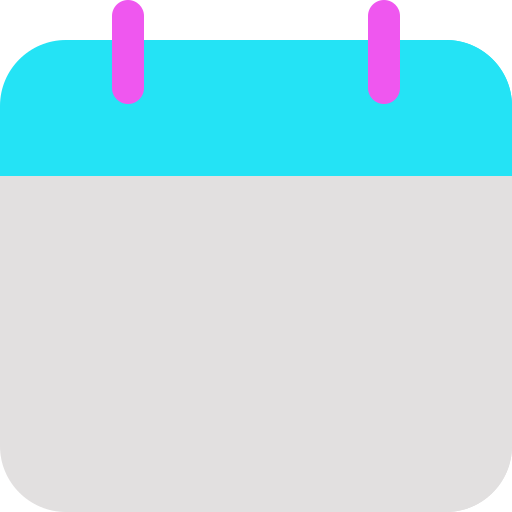 Add a timer
Let’s Learn to Read!
Today’s Lesson
TN Sounds First Vol. 2
Week 21
Day 3
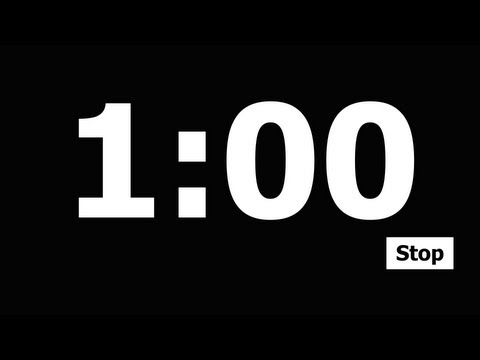 Silly Sentence
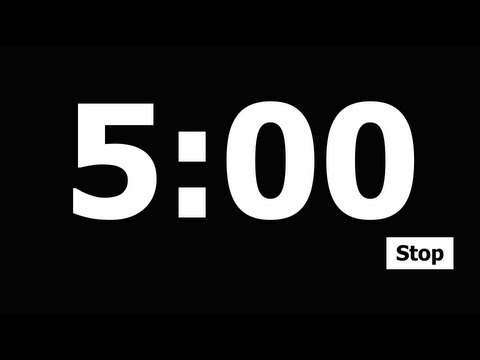 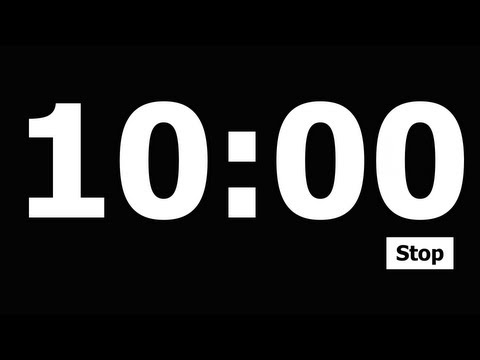 Map, mip, mop, and mup made mud.
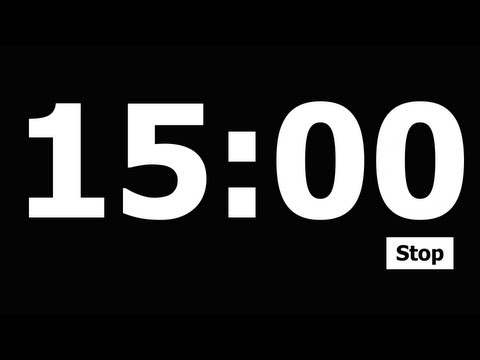 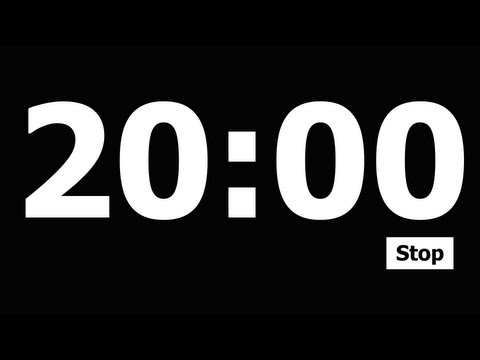 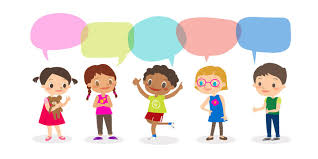 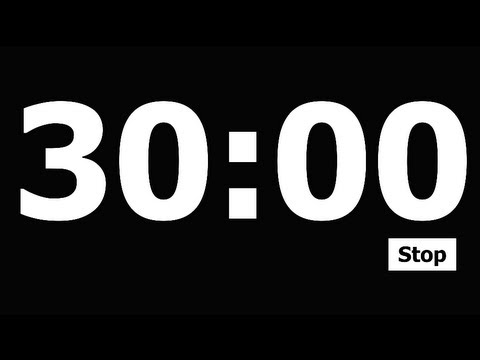 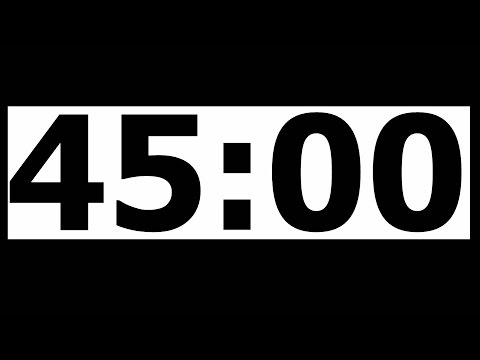 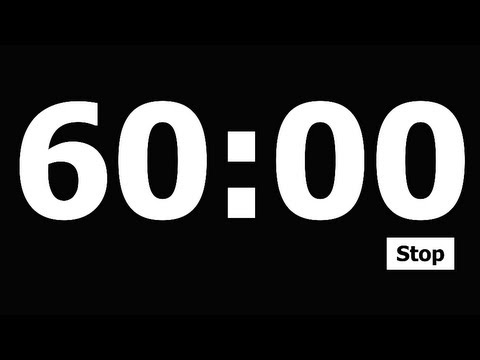 TODAY IS:
Add a timer
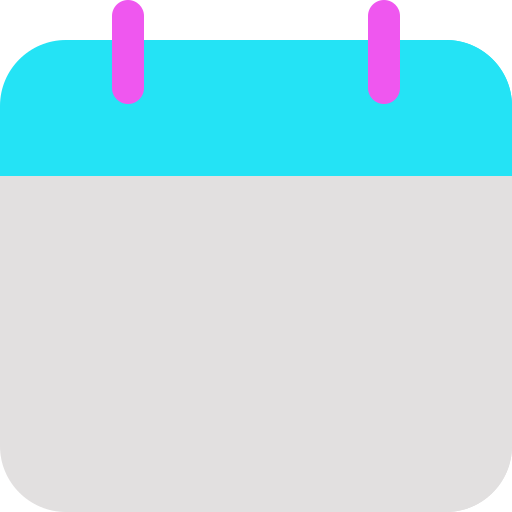 Focus Board
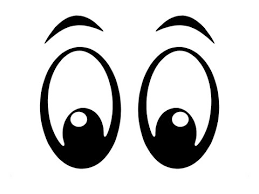 Thursday
February 27, 2024
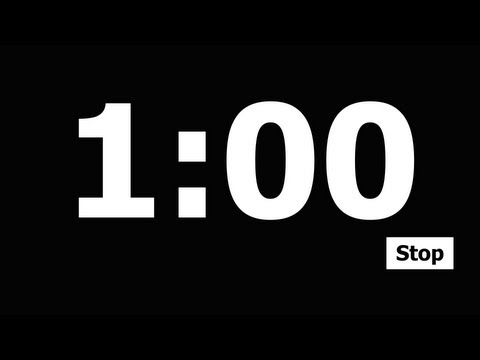 Color and Shape




red
crescent
Letter Bundle
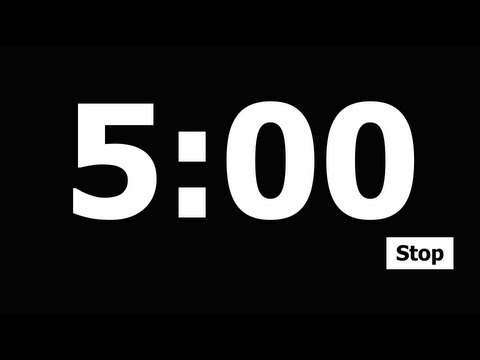 Number
2
two
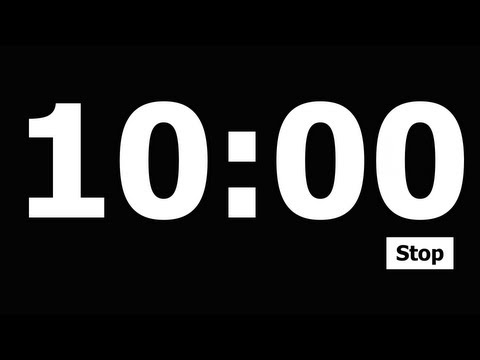 Hh
Jj
Ll
Mm
Ee
Sight Words:
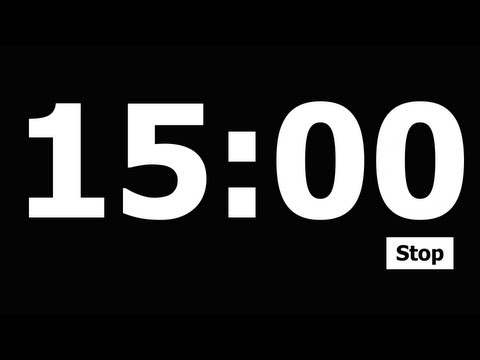 there
use
how
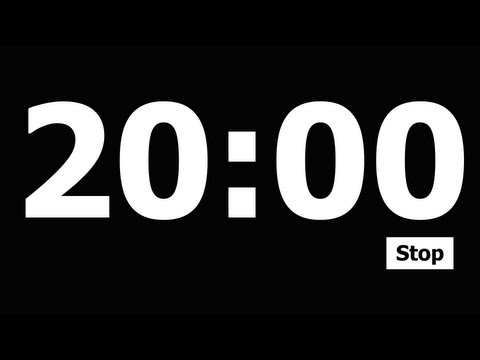 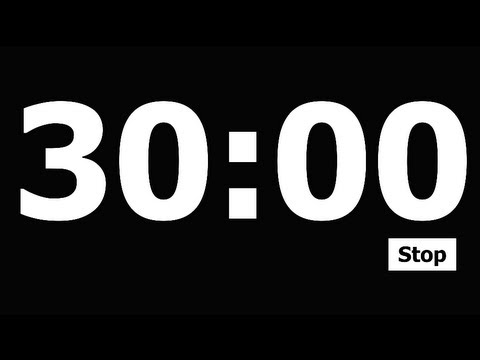 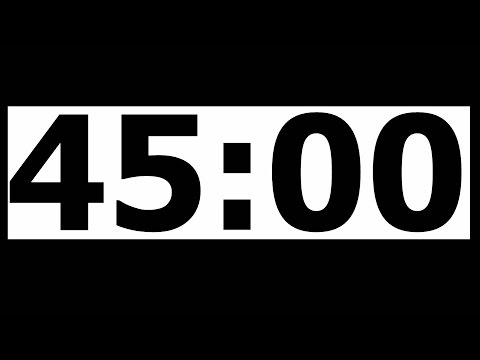 Daily 
Affirmation
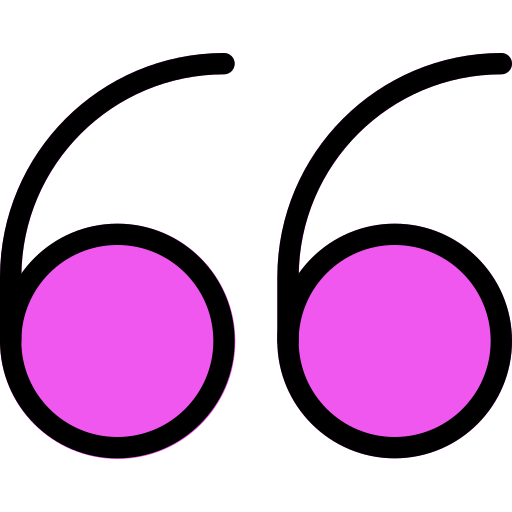 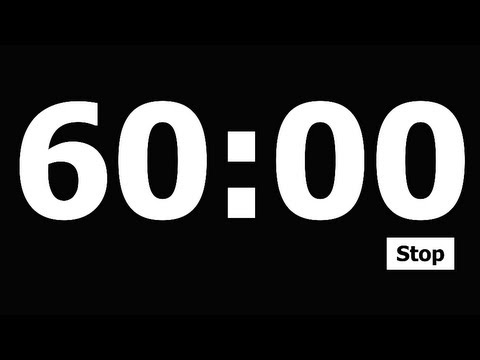 “I am worthy!”
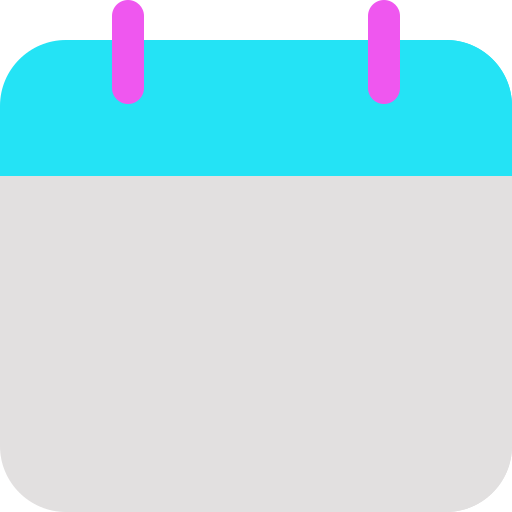 Today’s Lesson
Add a timer
TN Sounds First Vol. 2
Week 21
Day 4
Let’s Learn to Read!
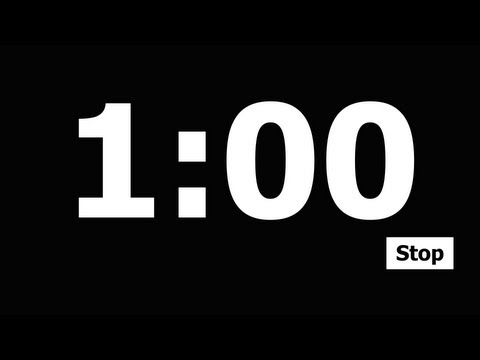 Adding Syllables
Snatch the Sound
Rhyme Time!
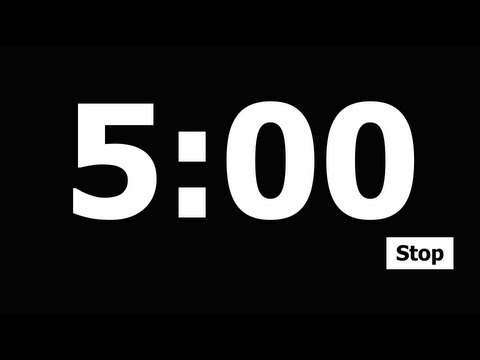 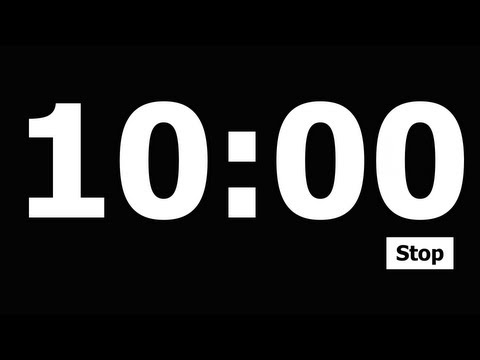 large + er
big + er
small + er
heavy + er
light + er
lump, bump, _
stump., pump, _
shake, rake, _
flake, cake, _
nap
  van
  did
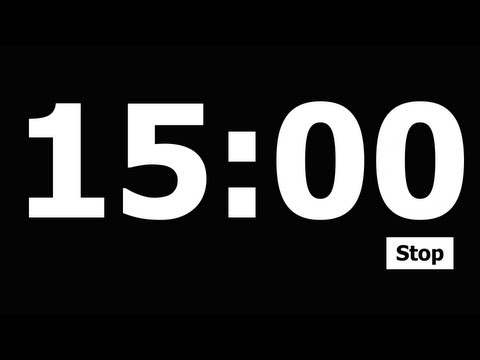 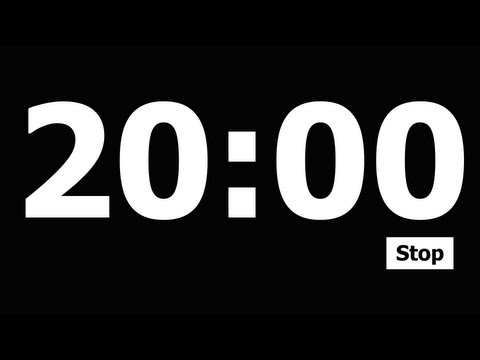 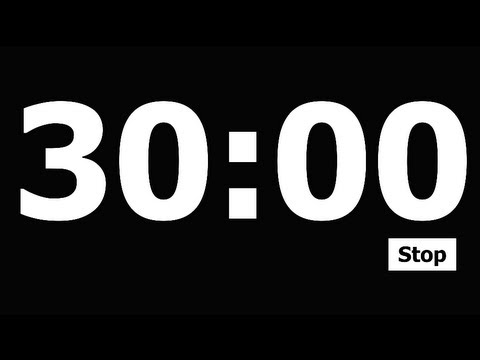 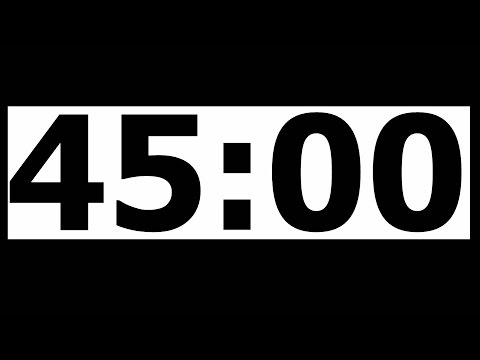 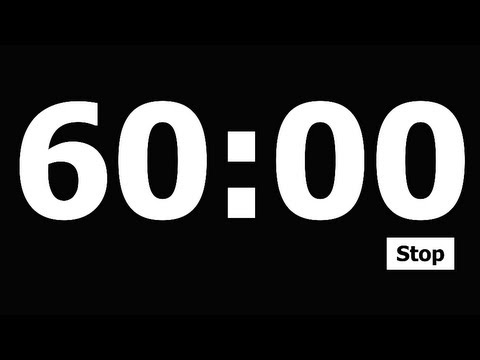 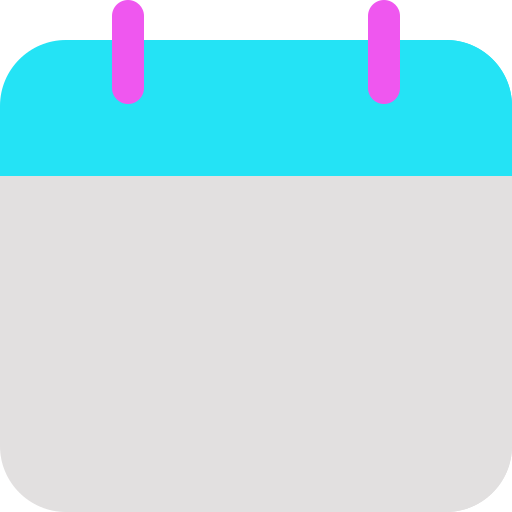 Add a timer
Today’s Lesson
Let’s Learn to Read!
TN Sounds First Vol. 2
Week 20
Day 4
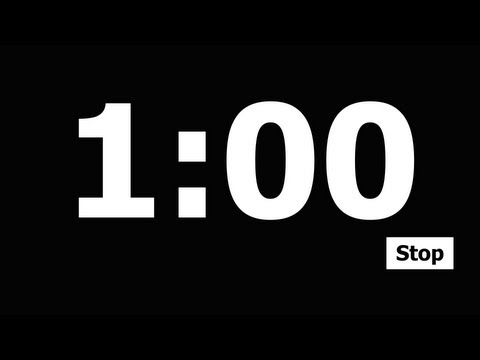 Snatch the Sound
Medial Sound
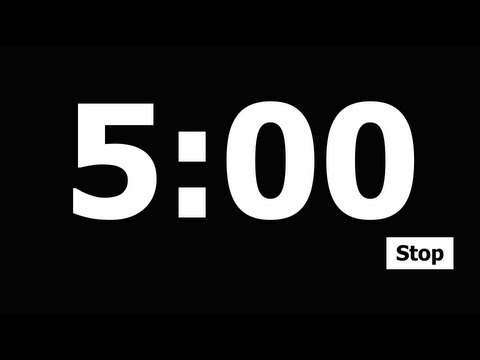 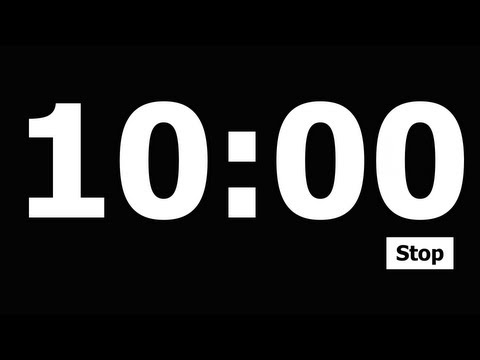 nap
   van
   did
chip, big
his, ship
cab, bet

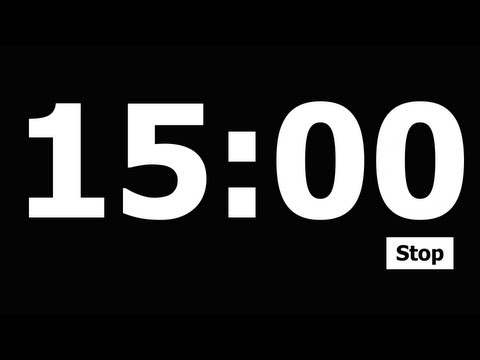 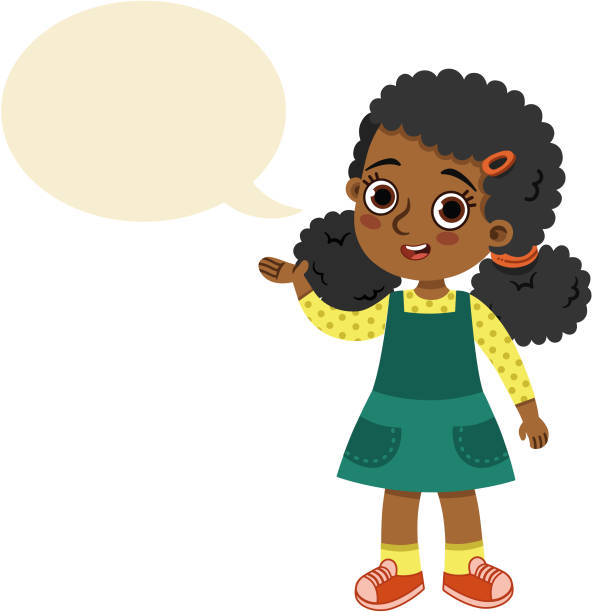 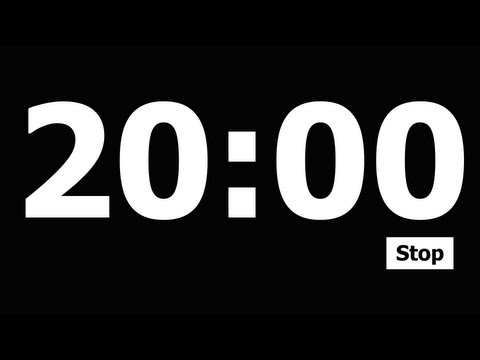 
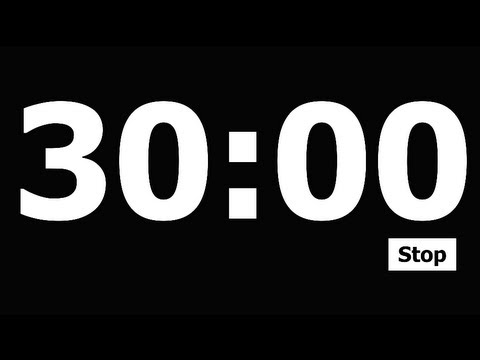 
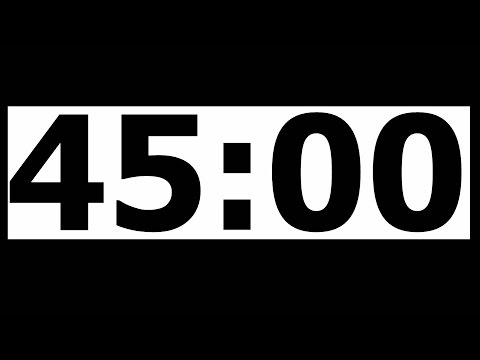 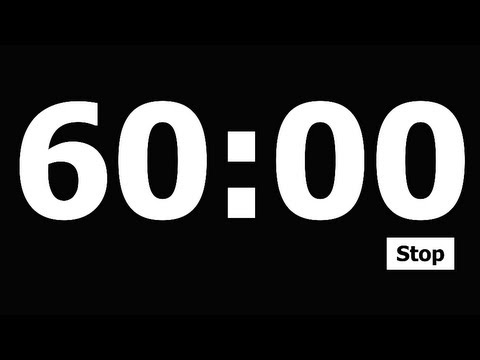 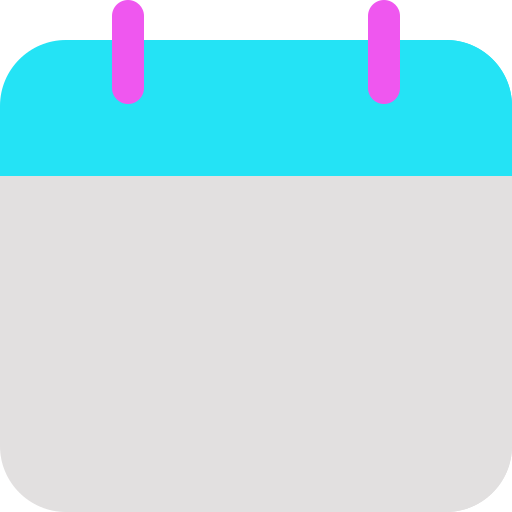 Add a timer
Let’s Learn to Read!
Today’s Lesson
TN Sounds First Vol. 2
Week 21
Day 4
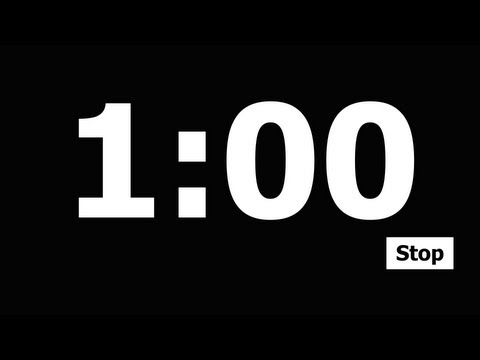 Silly Sentence
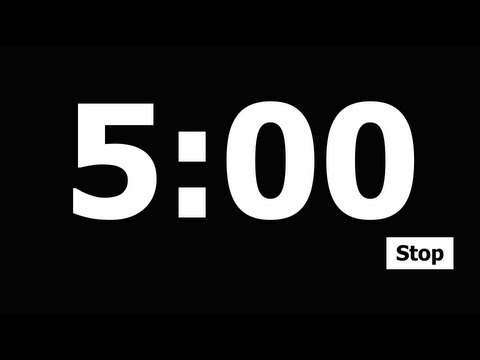 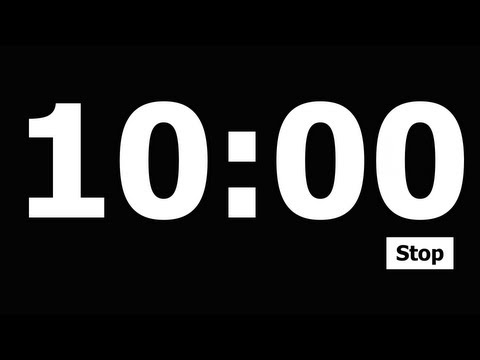 Boris baked beans with bedhead.
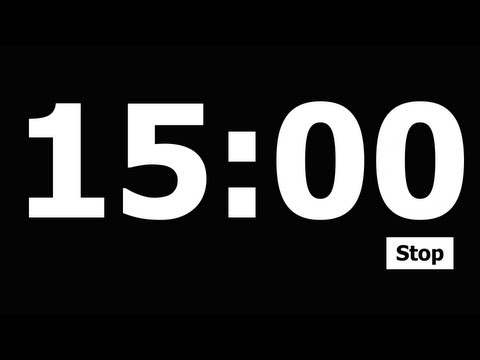 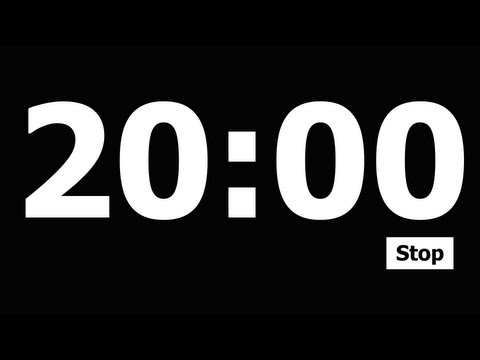 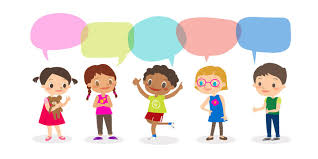 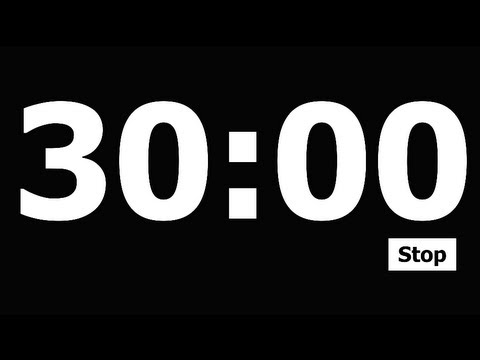 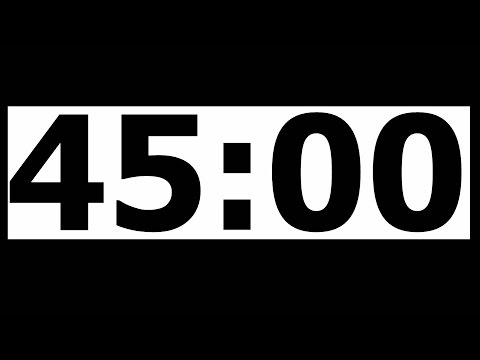 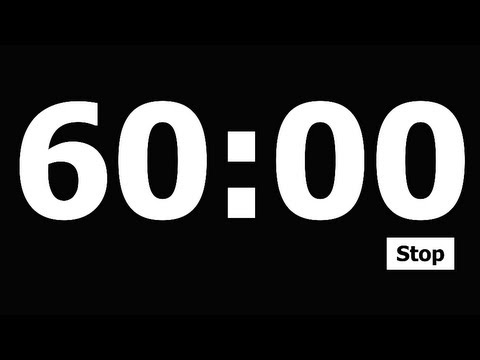 TODAY IS:
Add a timer
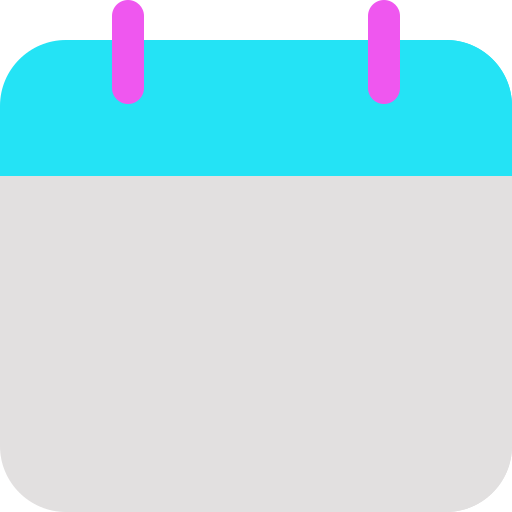 Focus Board
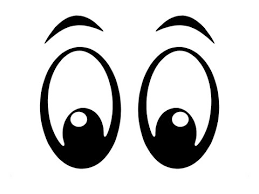 Friday
February 28, 2024
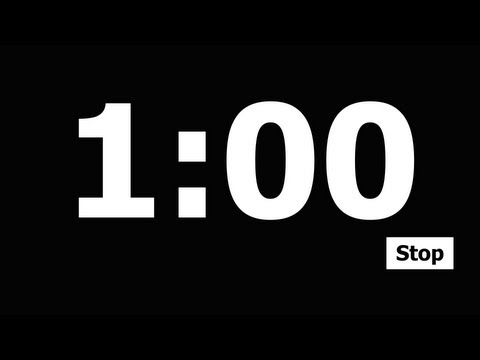 Color and Shape




red
crescent
Letter Bundle
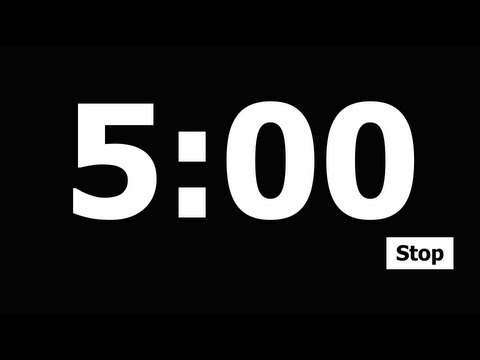 Number
2
two
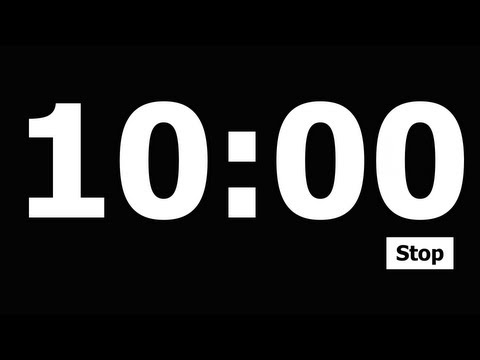 Hh
Jj
Ll
Mm
Ee
Sight Words:
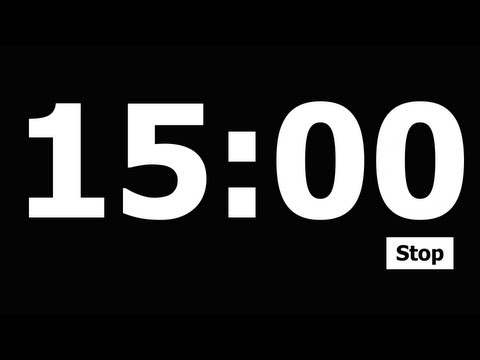 there
use
how
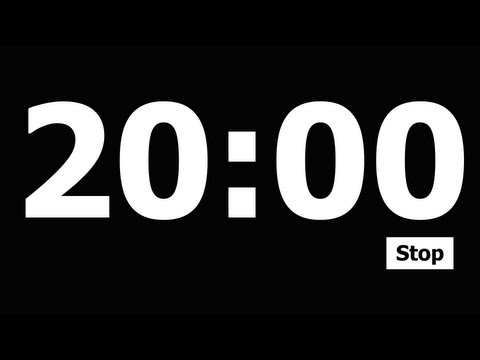 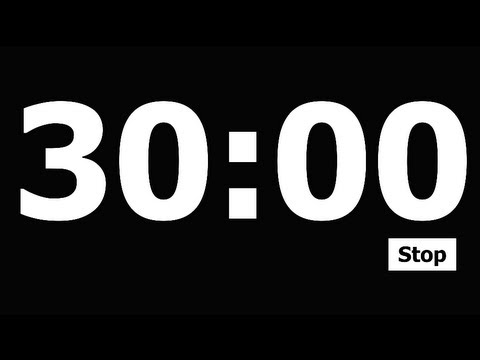 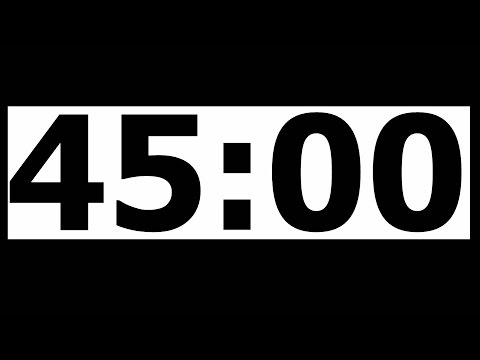 Daily 
Affirmation
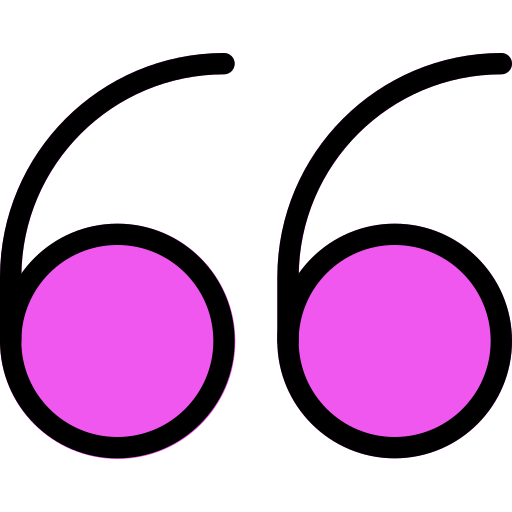 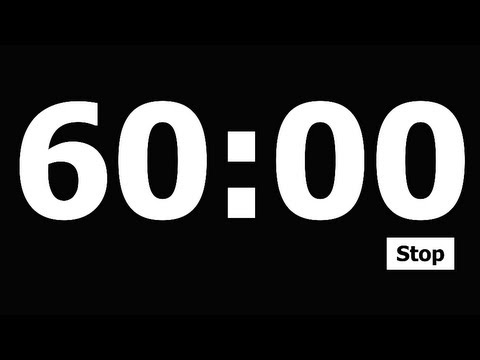 “I am worthy!”
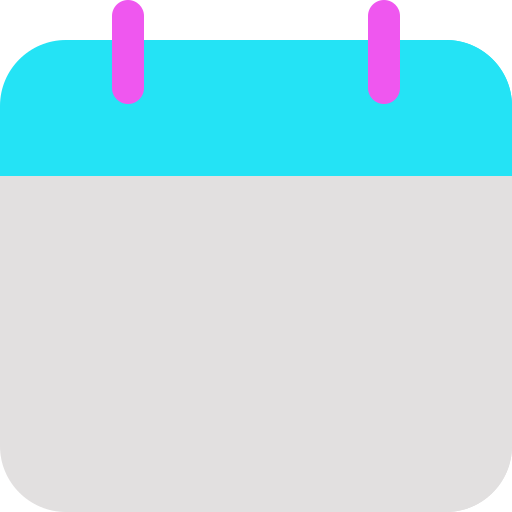 Add a timer
Today’s Lesson
Let’s Learn to Read!
TN Sounds First Vol. 2
Week 21
Day 5
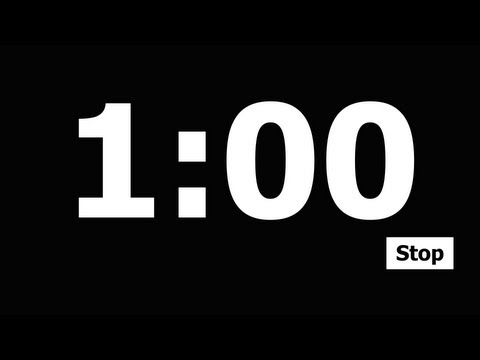 Rhyme Time!
Adding Syllables
Snatch the Sound
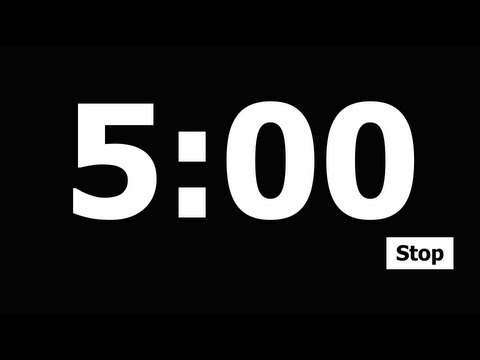 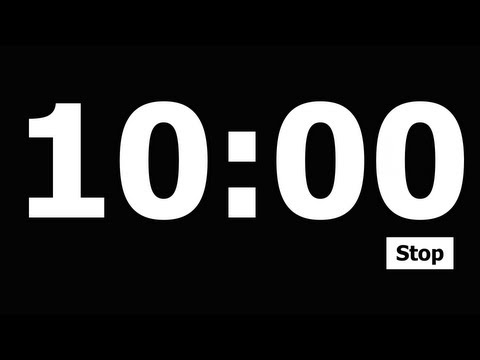 large + est
big + est
little + est
small + est
tiny + est
feed, seed, _
weed, read, _
note, goat, _
vote, float, _
zip
   hit
   wig
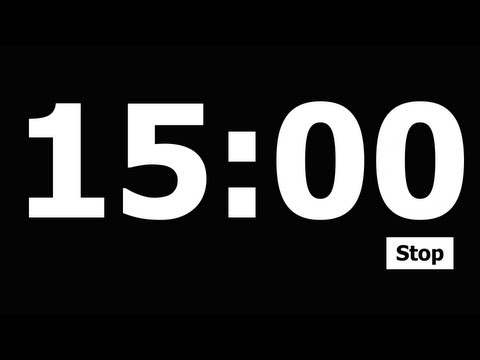 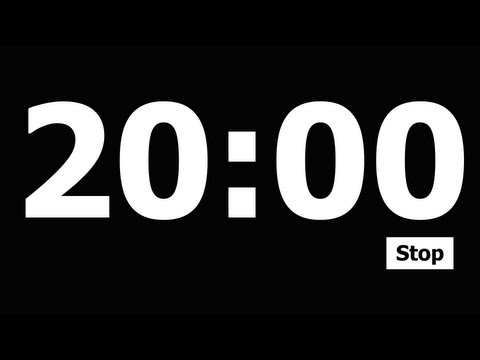 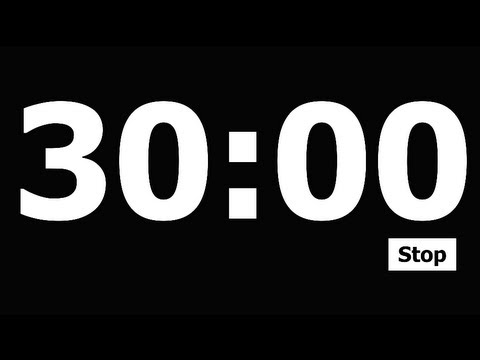 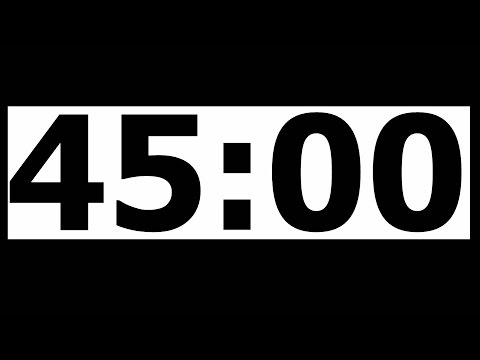 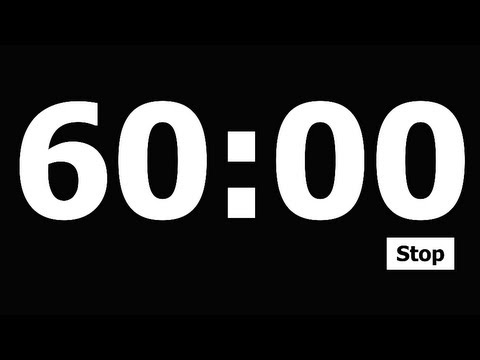 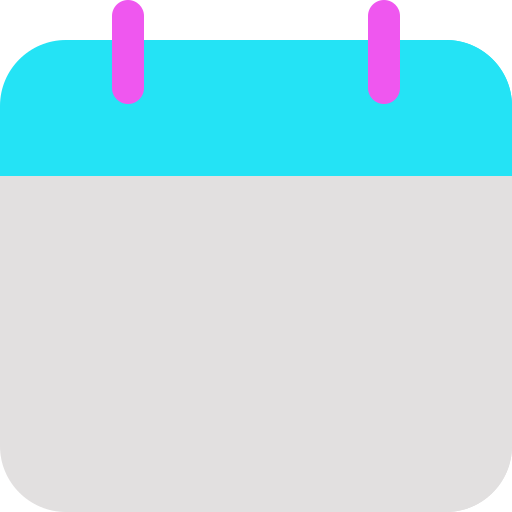 Add a timer
Today’s Lesson
Let’s Learn to Read!
TN Sounds First Vol. 2
Week 21
Day 5
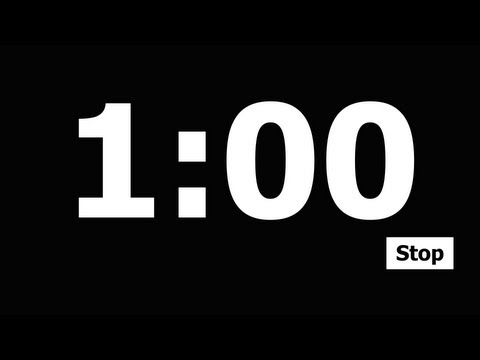 Snatch the Sound
Medial Sound
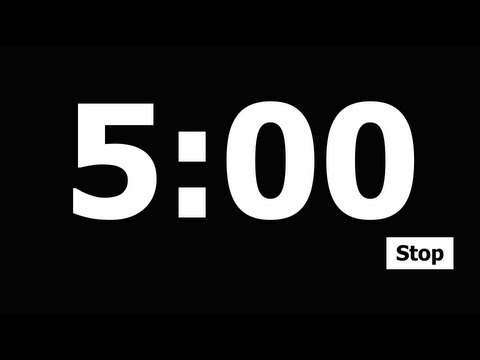 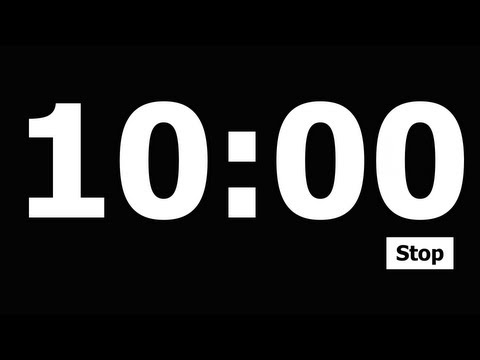 zip
    hit
    wig
rot, hen
ran, lap
shut, bud

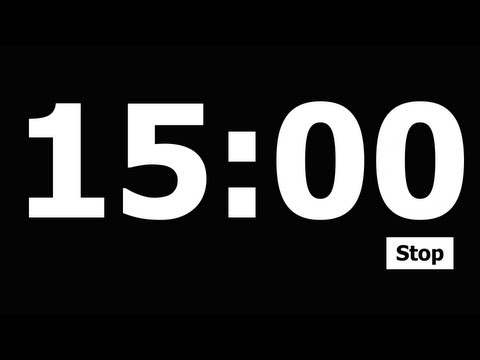 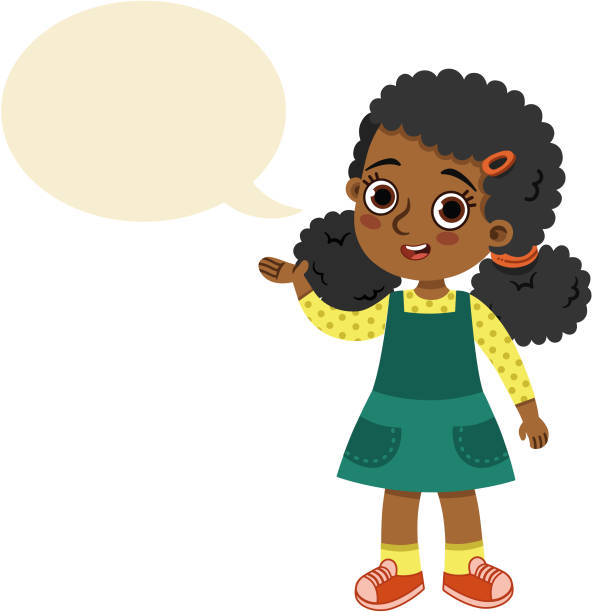 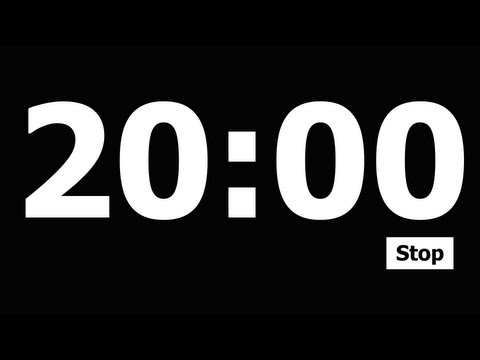 
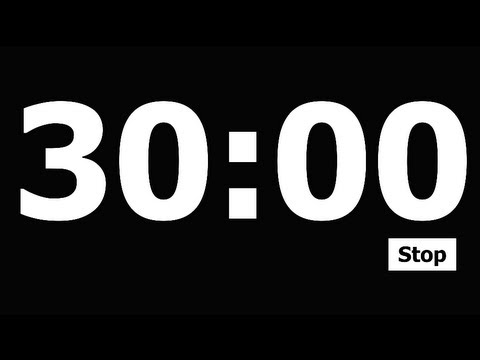 
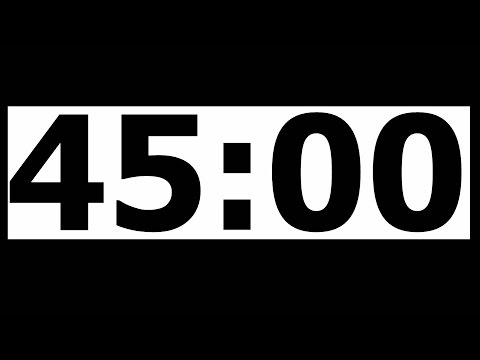 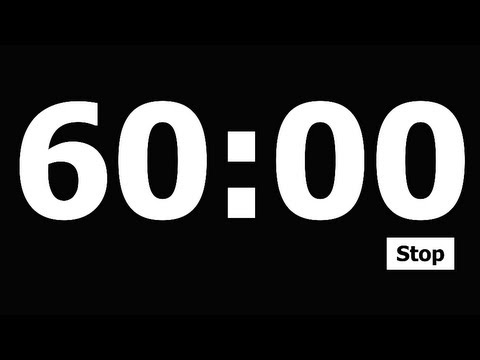 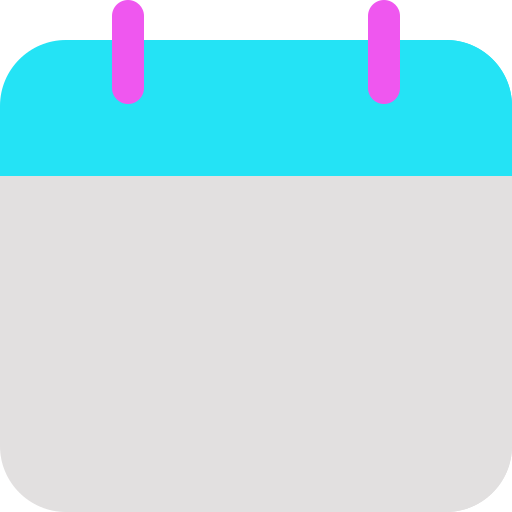 Add a timer
Let’s Learn to Read!
Today’s Lesson
TN Sounds First Vol. 2
Week 21
Day 5
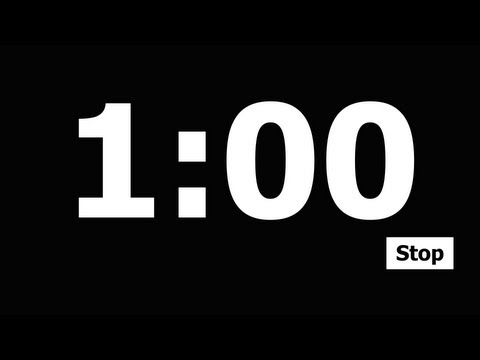 Silly Sentence
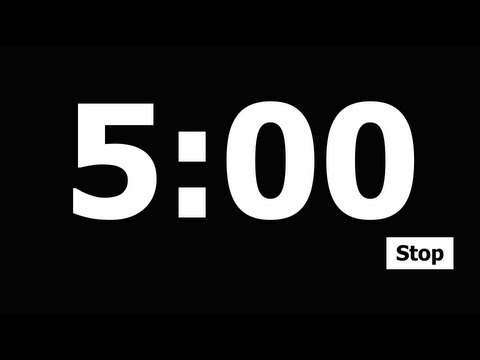 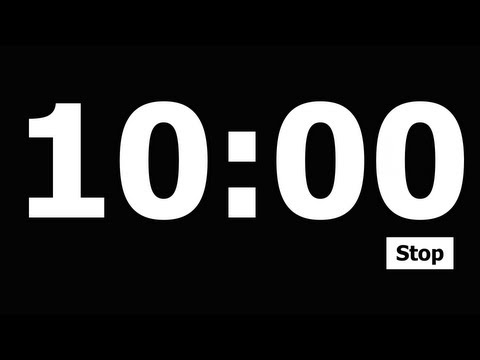 Grumpy great grandpa ate granola. 
.
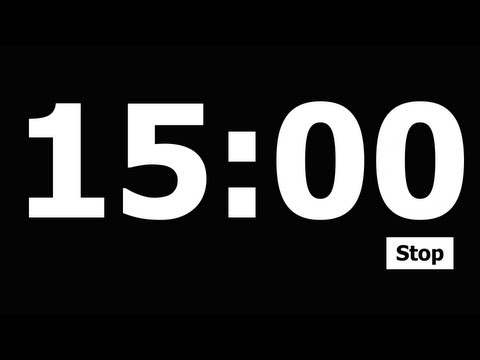 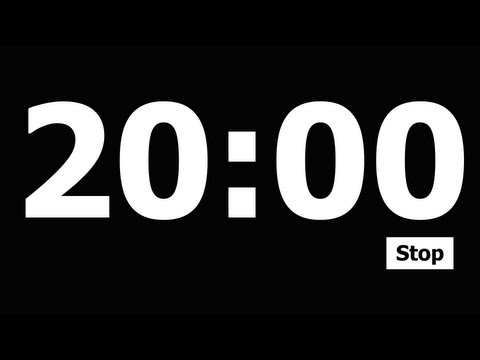 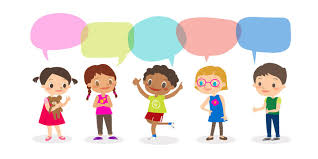 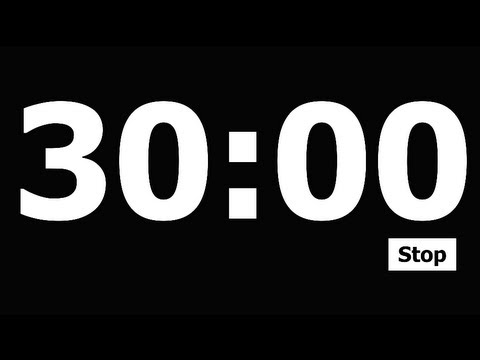 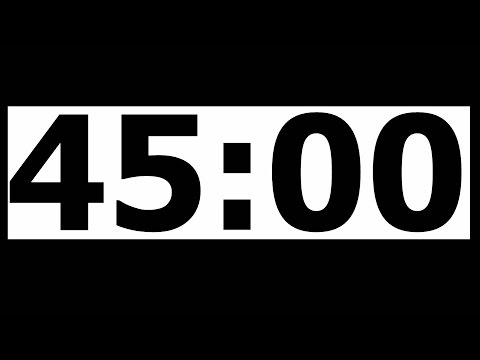 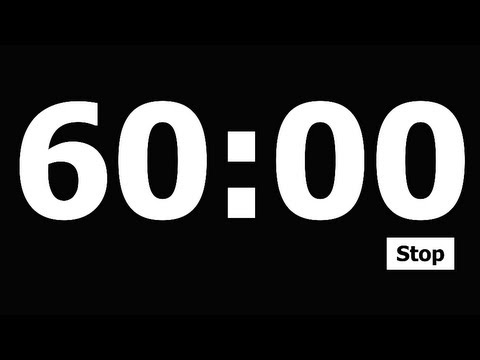